Photoproduction and the nature of XYZ states
Alessandro Pilloni
JLab, January 23rd, 2023
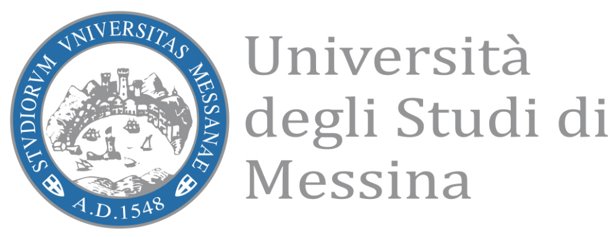 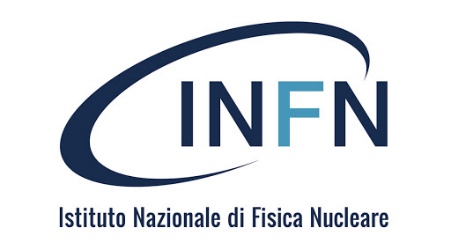 Quarkonium orthodoxy
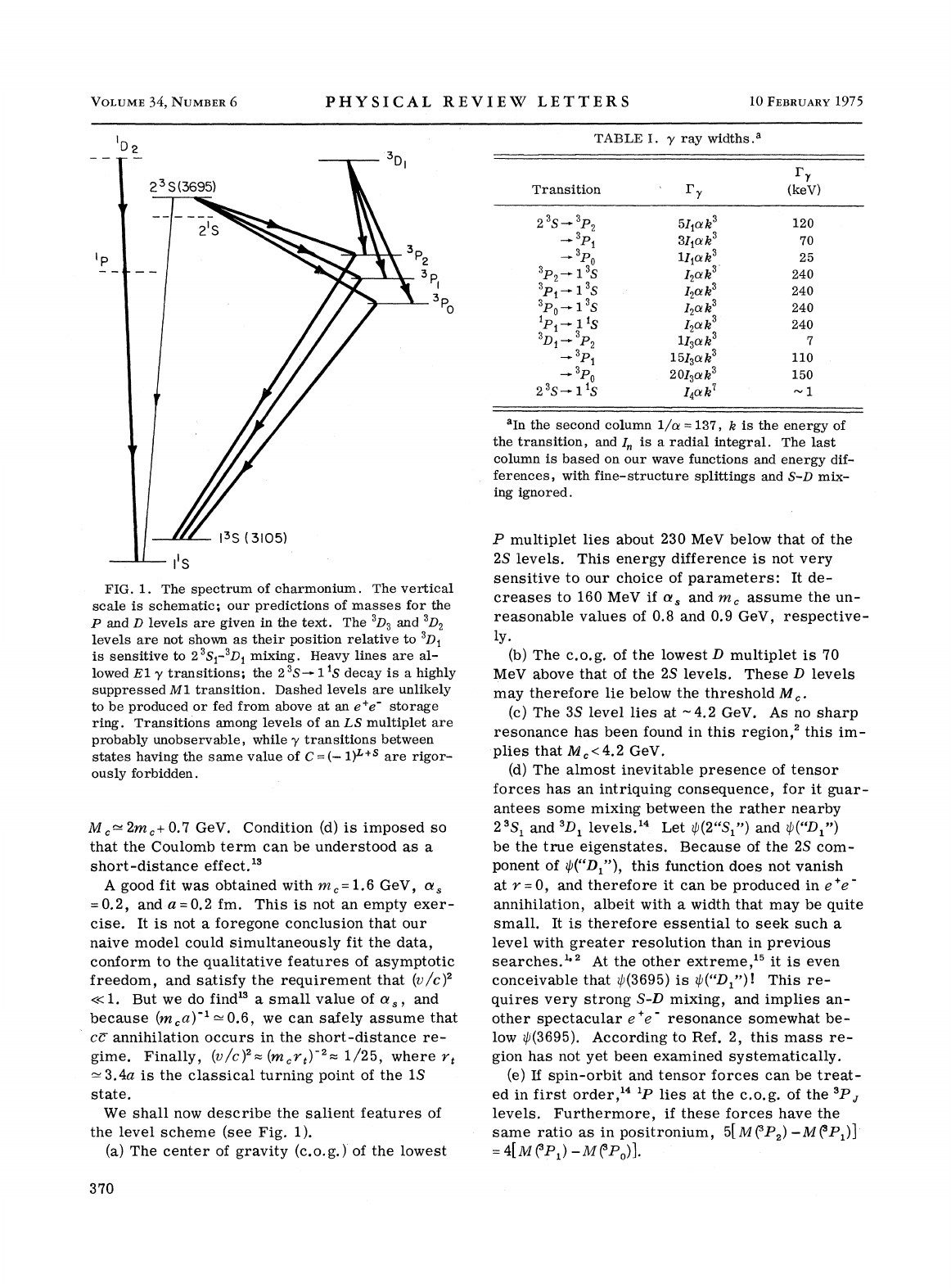 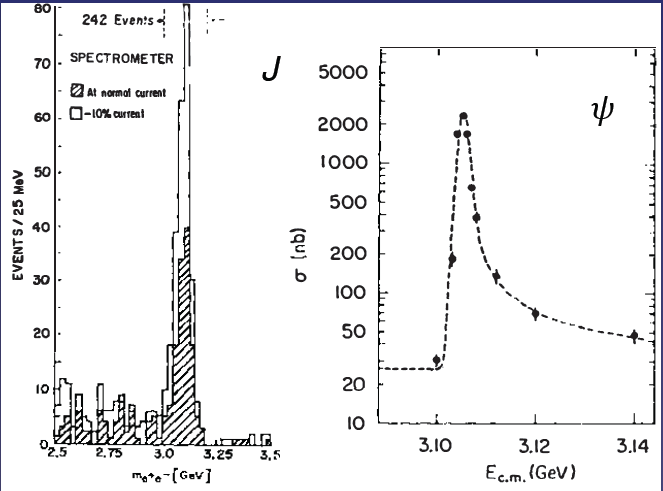 (Cornell potential)
Solve NR Schrödinger eq. → spectrum
Effective theories
(HQET, NRQCD, pNRQCD...)
Integrate out heavy DOF
↓ 
(spectrum), decay & production rates
Heavy quark spin flip suppressed by quark mass,approximate heavy quark spin symmetry (HQSS)
A. Pilloni – Photoproduction and the nature of XYZ states
2
[Speaker Notes: 2 slides su Zc, a Bes e a Belle
2 slide su tetraquark model: dall’hamiltoniana di Jaffe al calcolo delle masse
1 slide su molecular models, dove sono i carichi? (non in Tornqvist, si in Hanhart, vedere Braaten, citare Nefediev)
2 slides su decay channels, dove si dovrebbe vedere, e a seconda del modello, vedere qualche plot
1 slide su Y(4260), tetraquark? C’è lo strano (si vede la f0)
1 slide su Zc a cleo (anche il neutro)]
Multiscale system
Full QCD
NRQCD
pNRQCD
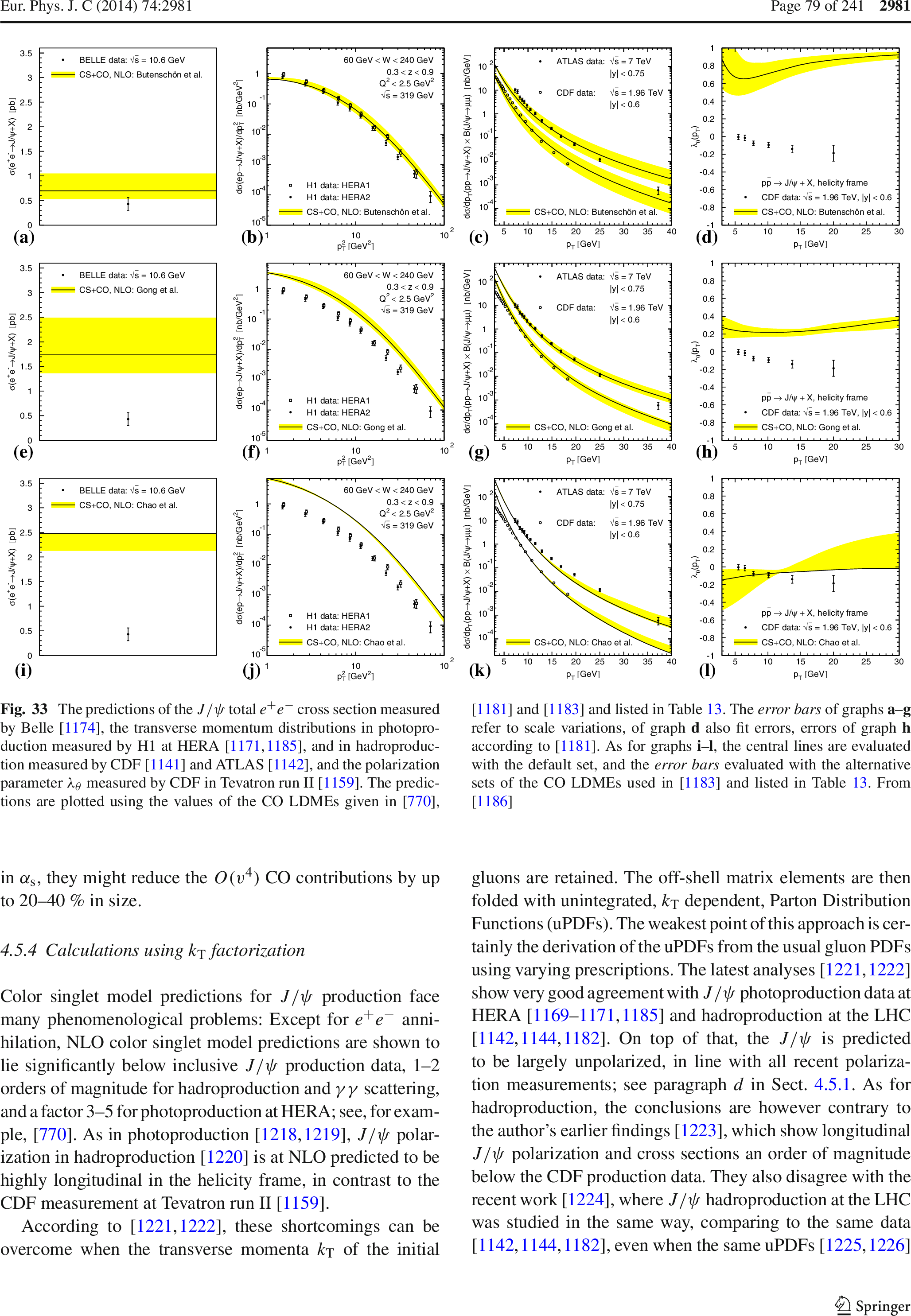 Factorization (to be proved)of universal LDMEs
Good description of many production channels,some known puzzles (polarizations)
A. Pilloni – Photoproduction and the nature of XYZ states
3
[Speaker Notes: 2 slides su Zc, a Bes e a Belle
2 slide su tetraquark model: dall’hamiltoniana di Jaffe al calcolo delle masse
1 slide su molecular models, dove sono i carichi? (non in Tornqvist, si in Hanhart, vedere Braaten, citare Nefediev)
2 slides su decay channels, dove si dovrebbe vedere, e a seconda del modello, vedere qualche plot
1 slide su Y(4260), tetraquark? C’è lo strano (si vede la f0)
1 slide su Zc a cleo (anche il neutro)]
Esposito, AP, Polosa, Phys.Rept. 668
JPAC, arXiv:2112.13436
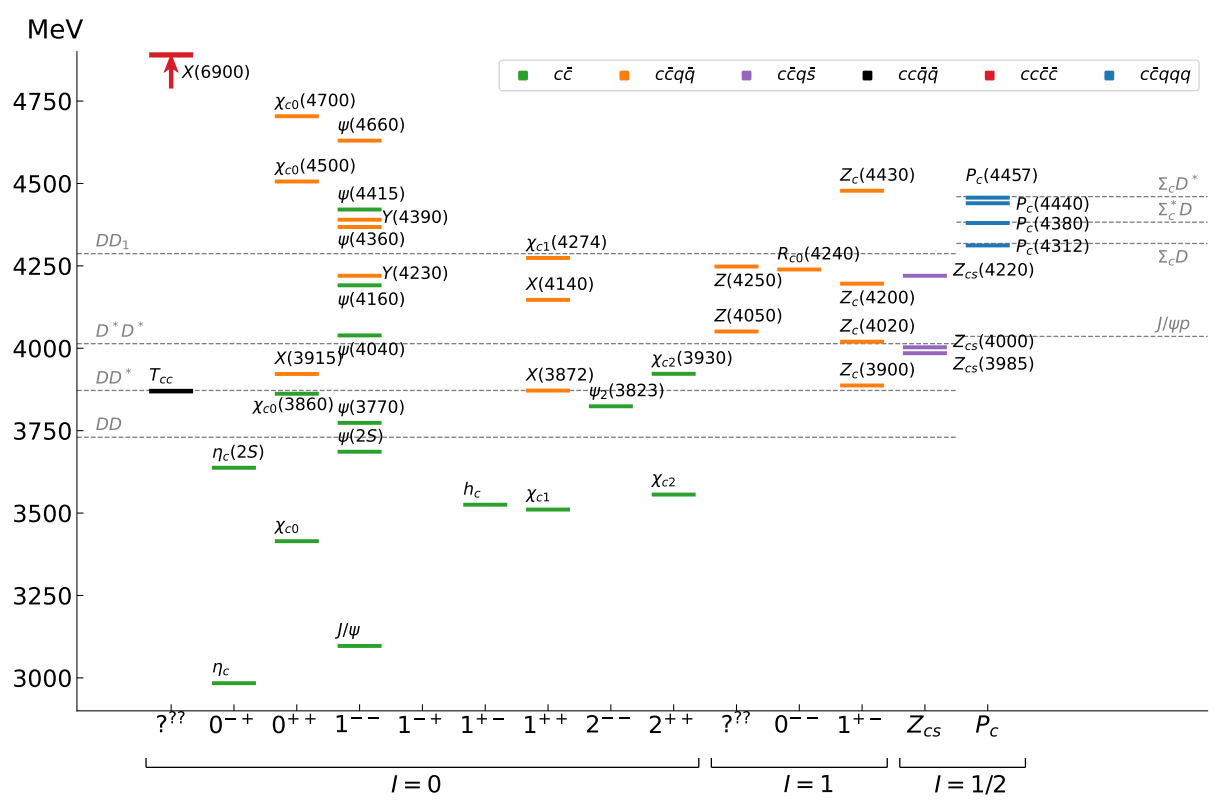 A. Pilloni – Photoproduction and the nature of XYZ states
4
[Speaker Notes: 2 slides su Zc, a Bes e a Belle
2 slide su tetraquark model: dall’hamiltoniana di Jaffe al calcolo delle masse
1 slide su molecular models, dove sono i carichi? (non in Tornqvist, si in Hanhart, vedere Braaten, citare Nefediev)
2 slides su decay channels, dove si dovrebbe vedere, e a seconda del modello, vedere qualche plot
1 slide su Y(4260), tetraquark? C’è lo strano (si vede la f0)
1 slide su Zc a cleo (anche il neutro)]
What makes XYZ exotics?
A. Pilloni – Photoproduction and the nature of XYZ states
5
Exotic landscape
Scarce consistency between variousproduction mechanisms
A. Pilloni – Photoproduction and the nature of XYZ states
6
Models
Compact
Multiquark
Several (cluster) of valence quarks
Hybrids
Containing gluonicdegrees of freedom
Hadroquarkonium
Heavy core interacting with a light cloud via Van der Waals forces
Rescattering effects
Structures generated by cross-channel rescattering, very process-dependent
Molecule
Bound or virtual state generated by long-range exchange forces
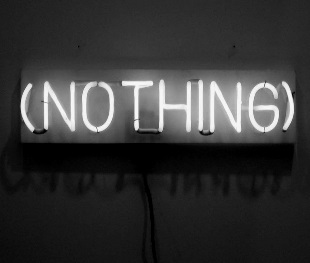 Extended
A. Pilloni – Photoproduction and the nature of XYZ states
7
Two extreme antagonists
Fair understanding of existing spectrum 
A full nonet for each level is expected  
Proximity to threshold accidental 
Maiani, Piccinini, Polosa, Riquer PRD71 014028 Maiani, Polosa, Riquer PLB 778, 247
Tornqvist, Z.Phys. C61, 525
Braaten and Kusunoki, PRD69 074005
Swanson, Phys.Rept. 429 243-305
Each state is mostly unrelated to others 
Proximity to threshold natural 
1.3 fm
A. Pilloni – Photoproduction and the nature of XYZ states
8
[Speaker Notes: Y(4260), M=4263 +- 5, Gamma = 95+-14
D_1(2420)^0, M=2421.3 ±0.6, Gamma =27.1 ±2.7
D_1(2420)^+-, M=2423.4 ±3.1, Gamma =25 ±6
I D_1 hanno J^P = 1^+
La molecola D_1 D sta 22 MeV sotto
Se la Y è D_1 D, il pione lega fortemente, come fa la Y a essere così larga?
Come funziona lo scambio del pione???

Close propone che la Y è D_1 D^* col pione scambiato in onda S,
La Y però non va in Ds come se fosse tetraquark]
Triangle singularity
In multibody decays, rescattering diagrams as this one can occur

In special kinematical conditions, 
this amplitude develops an extra singularity in the physical region, that can simulate a resonant behavior
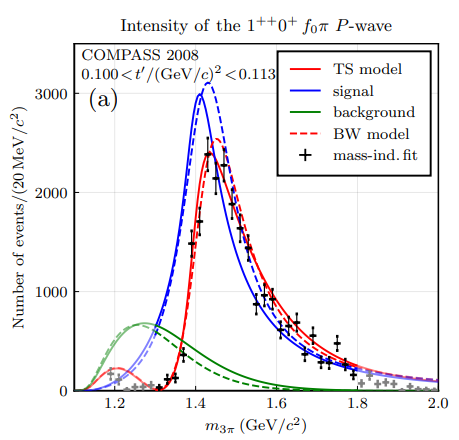 This is critically production-dependent,looking for other production mechanisms is of key importance
An example from COMPASS, PRL 127, 082501
A. Pilloni – Photoproduction and the nature of XYZ states
9
Why photoproduction?
A. Pilloni – Photoproduction and the nature of XYZ states
10
Complementarity with LQCD
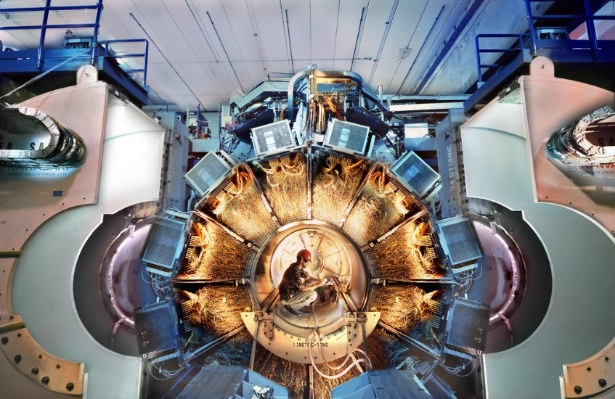 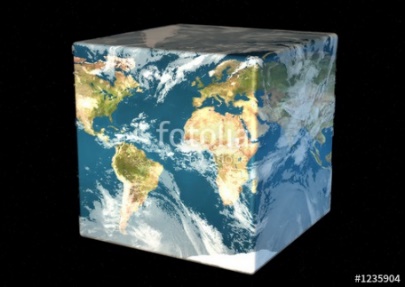 Lattice QCD
Experiment
Exotic!
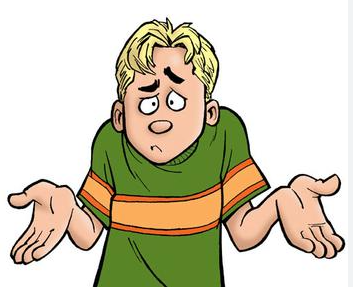 Experiments study the QCD excited spectrum with EW probes,while Lattice QCD can (will) measure directly scattering observables

This complementarity is key to assess the nature of signalsunambiguously seen in data
Kinematic!
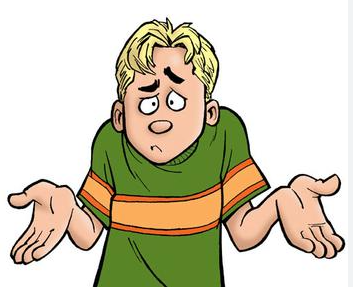 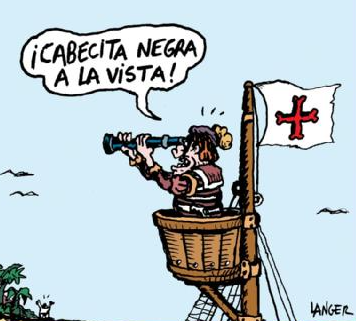 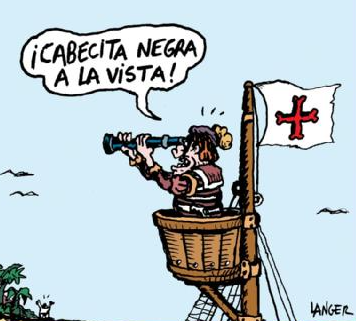 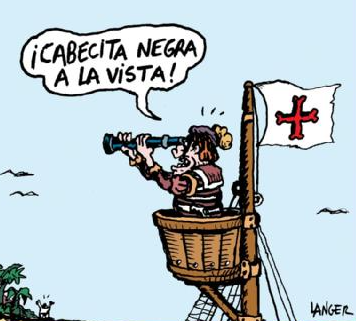 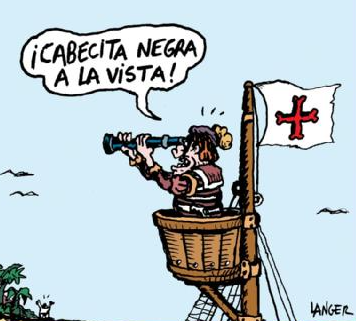 No radiative!
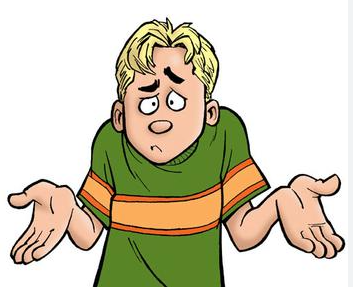 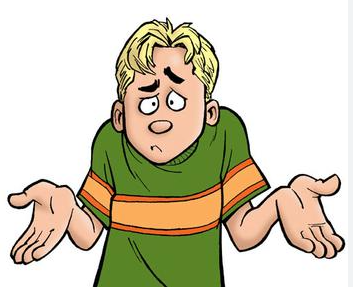 Triangle!
A. Pilloni – Photoproduction and the nature of XYZ states
11
Exclusive (quasi-real) photoproduction
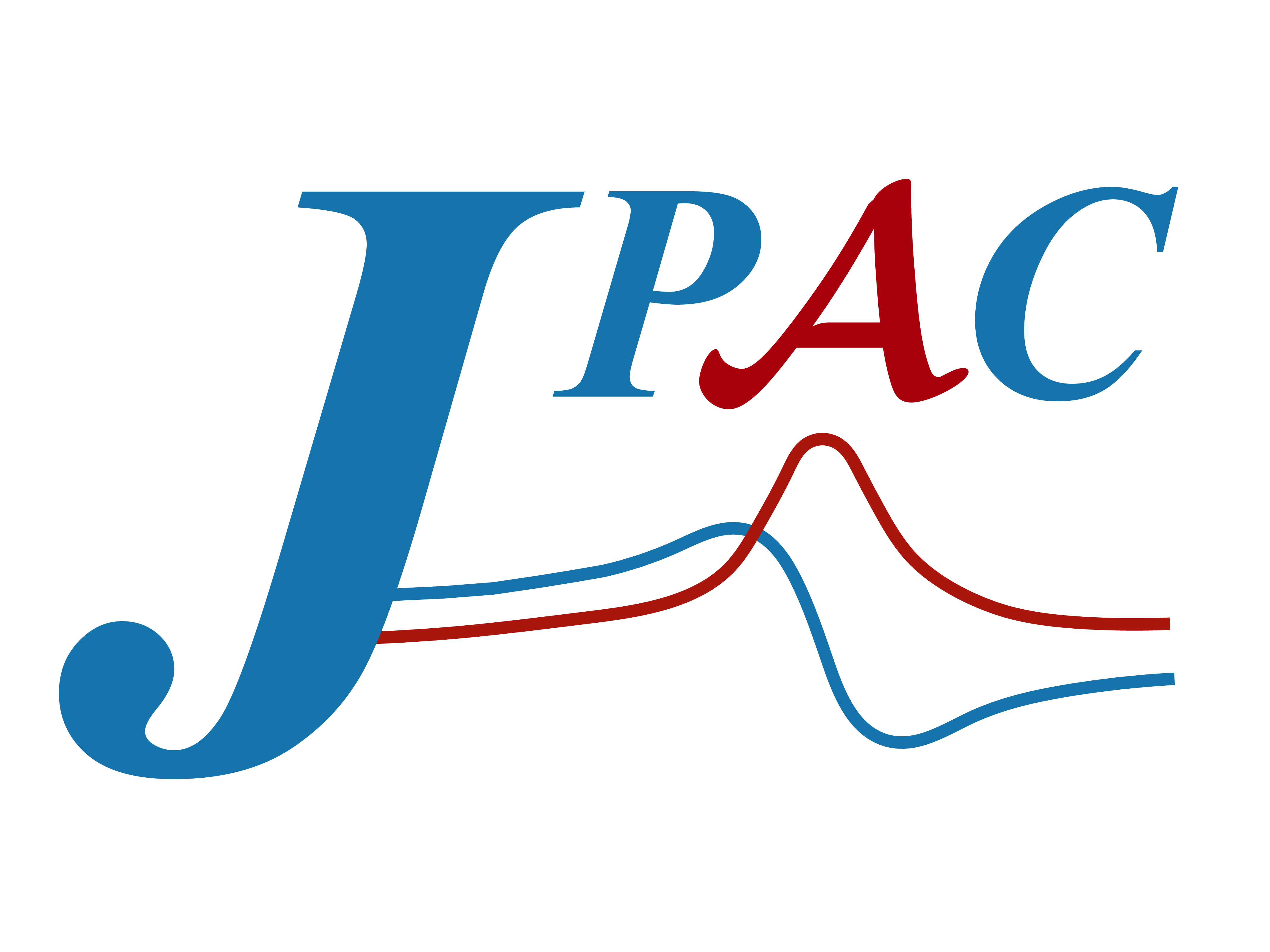 We study near-threshold (LE) and high energies (HE)
At this stage, we need yields to assess the feasibility of an observation
Couplings extracted from data as much as possible, not relying on the nature of XYZ
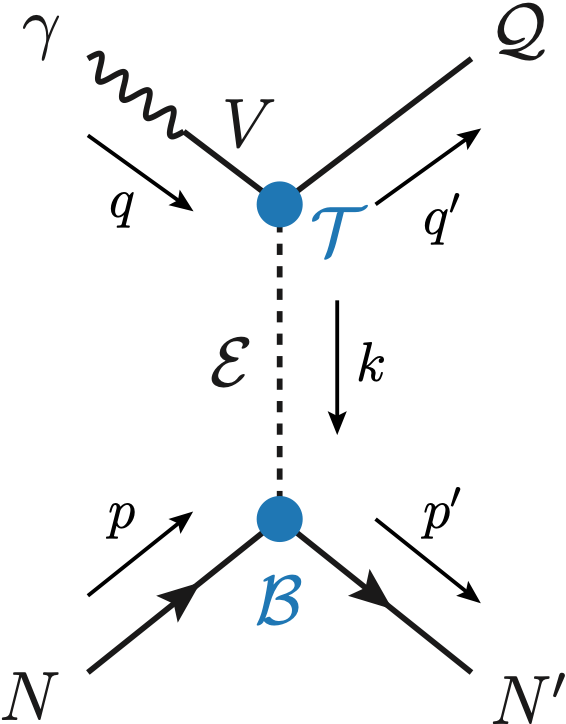 M. Albaladejo et al. [JPAC], PRD
Bottom vertex from standard photoproduction pheno,exponential form factors to further suppress large t
VMD is used to couple the incoming photonto a vector quarkonium V
Different propagator at LE (fixed-spin) or HE (Regge)
A. Pilloni – Photoproduction and the nature of XYZ states
12
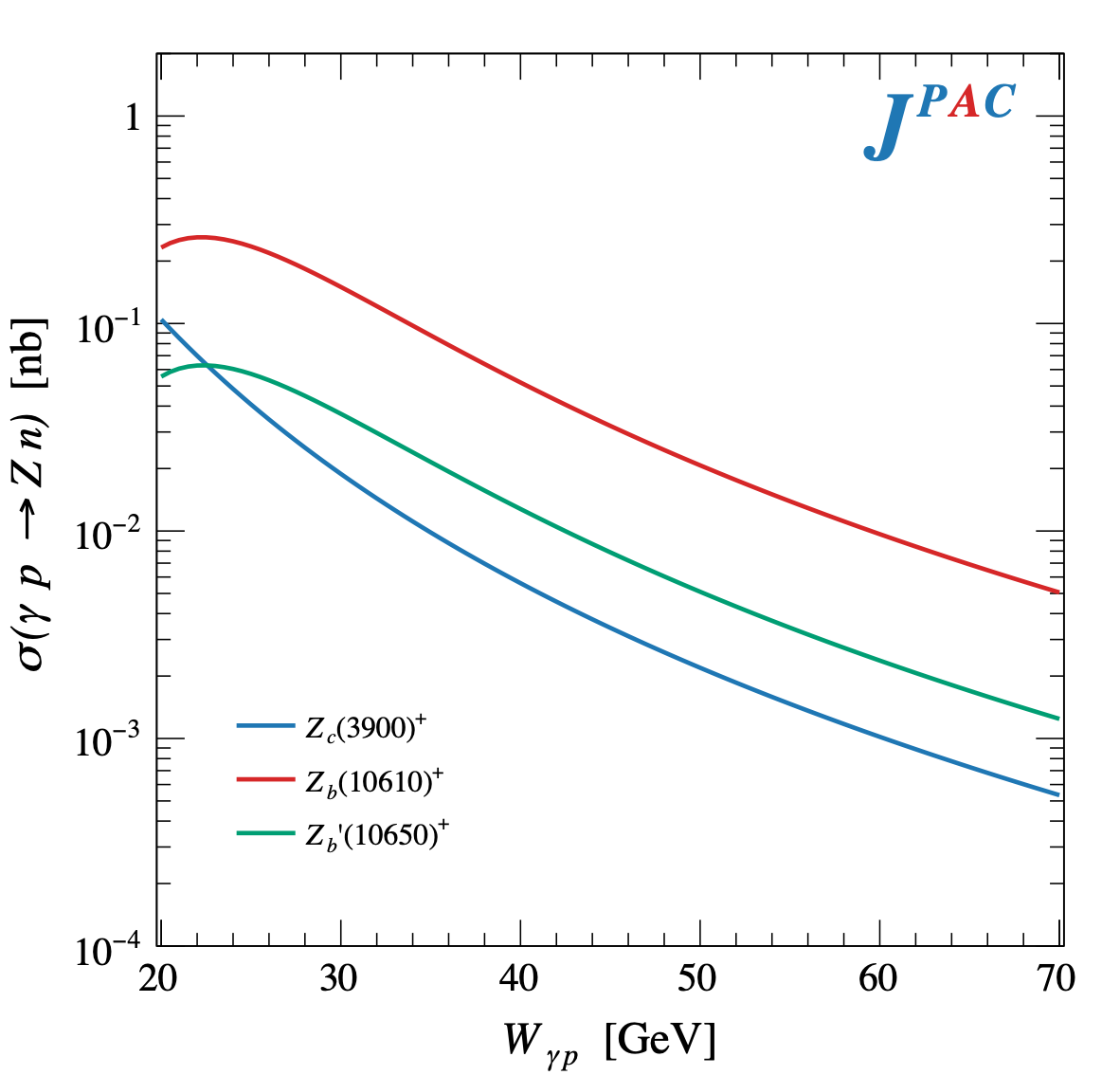 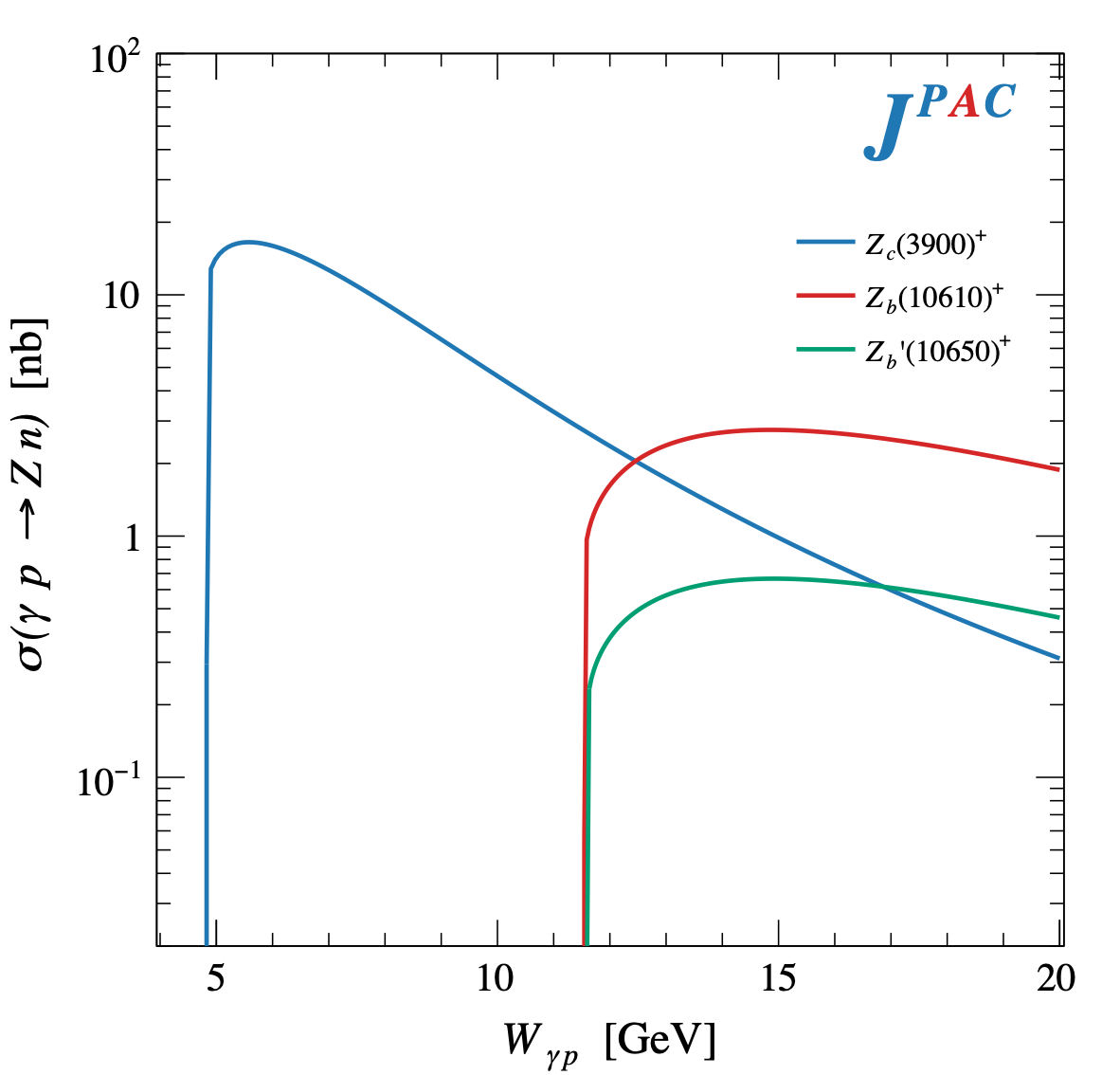 A. Pilloni – Photoproduction and the nature of XYZ states
13
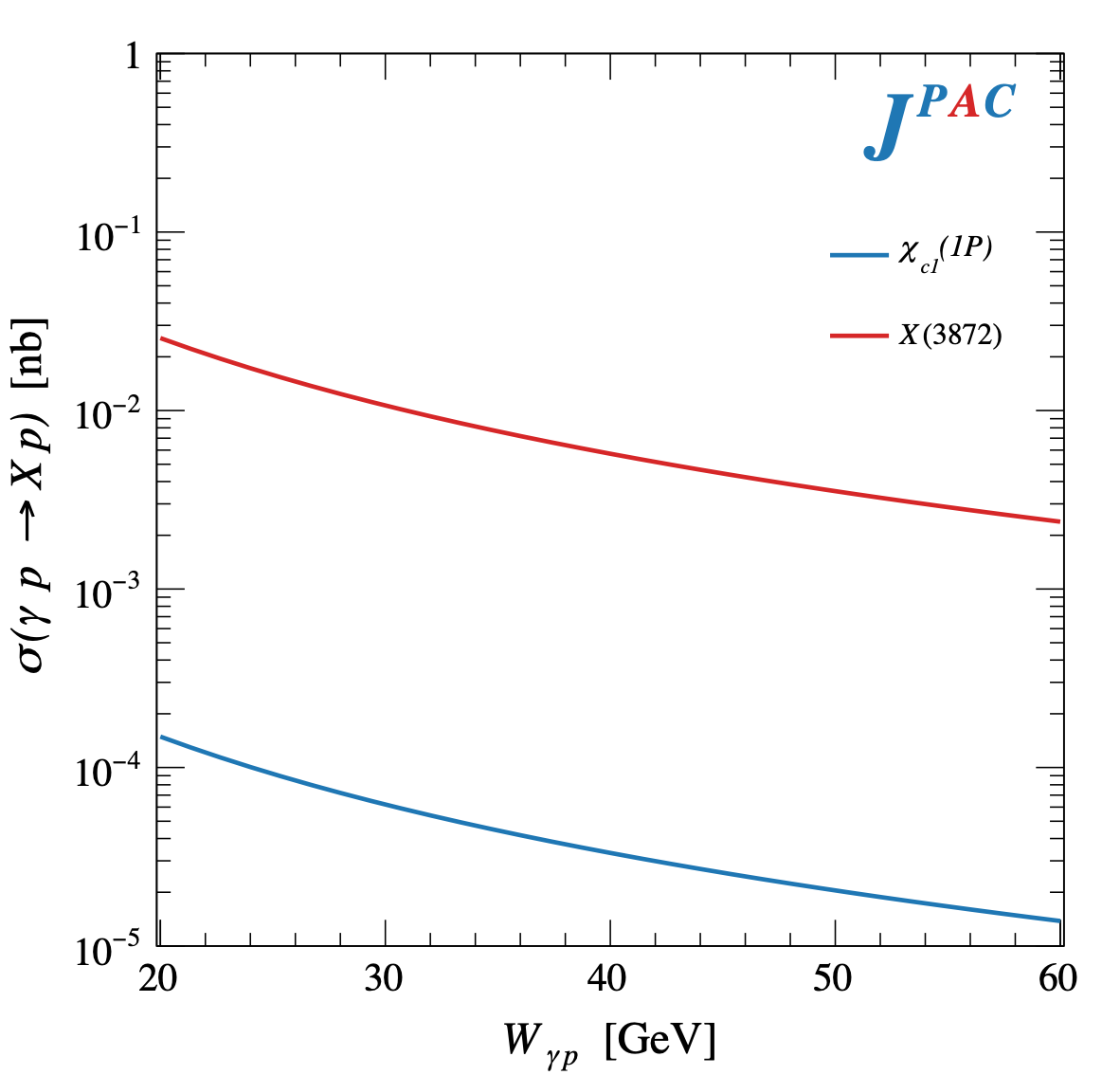 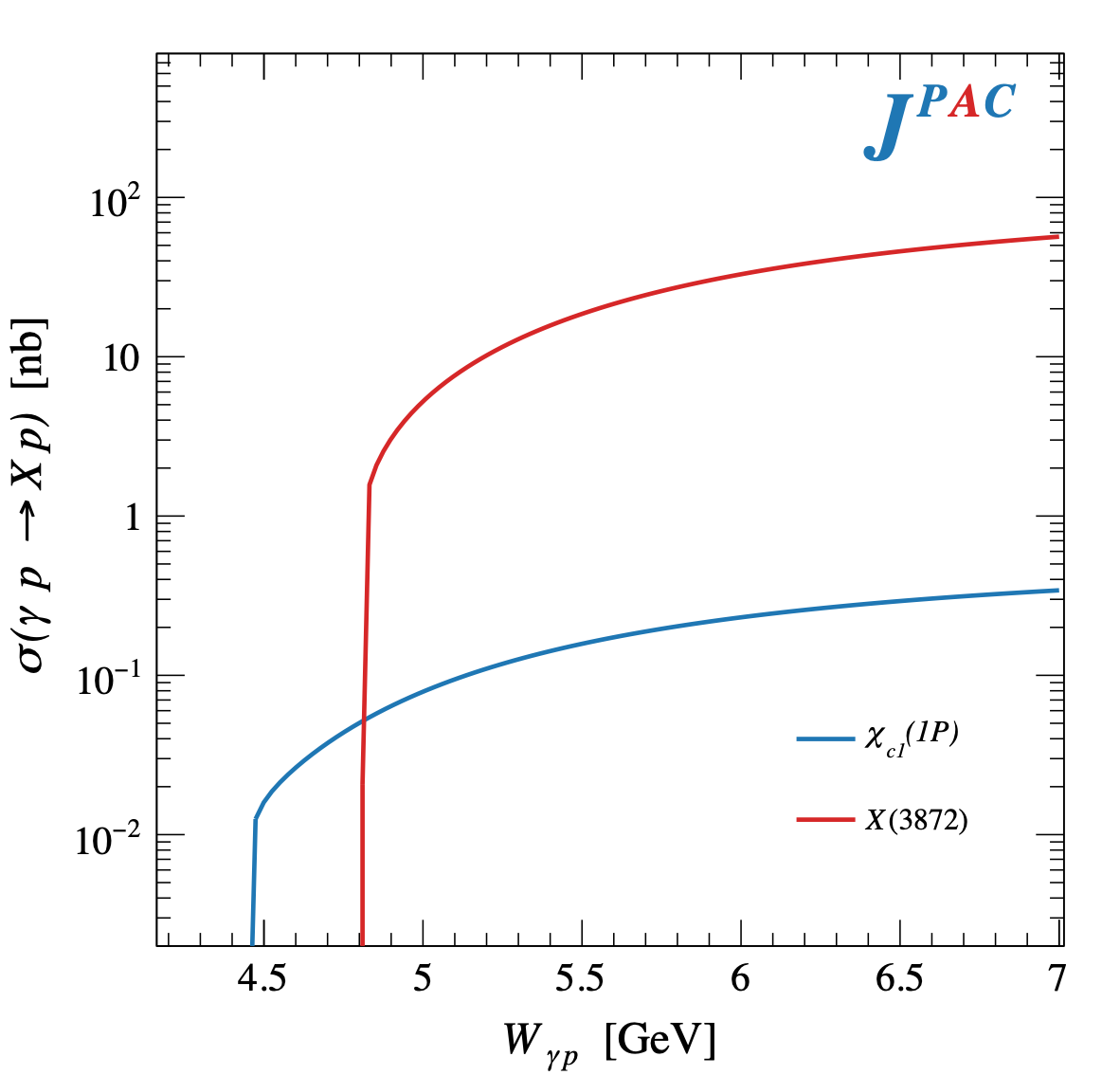 Large theory uncertaintyin the intermediate region
A. Pilloni – Photoproduction and the nature of XYZ states
14
Rule-of-thumb rescaling of soft matrix elements
Diffractive production, dominated by Pomeron (2-gluon) exchange
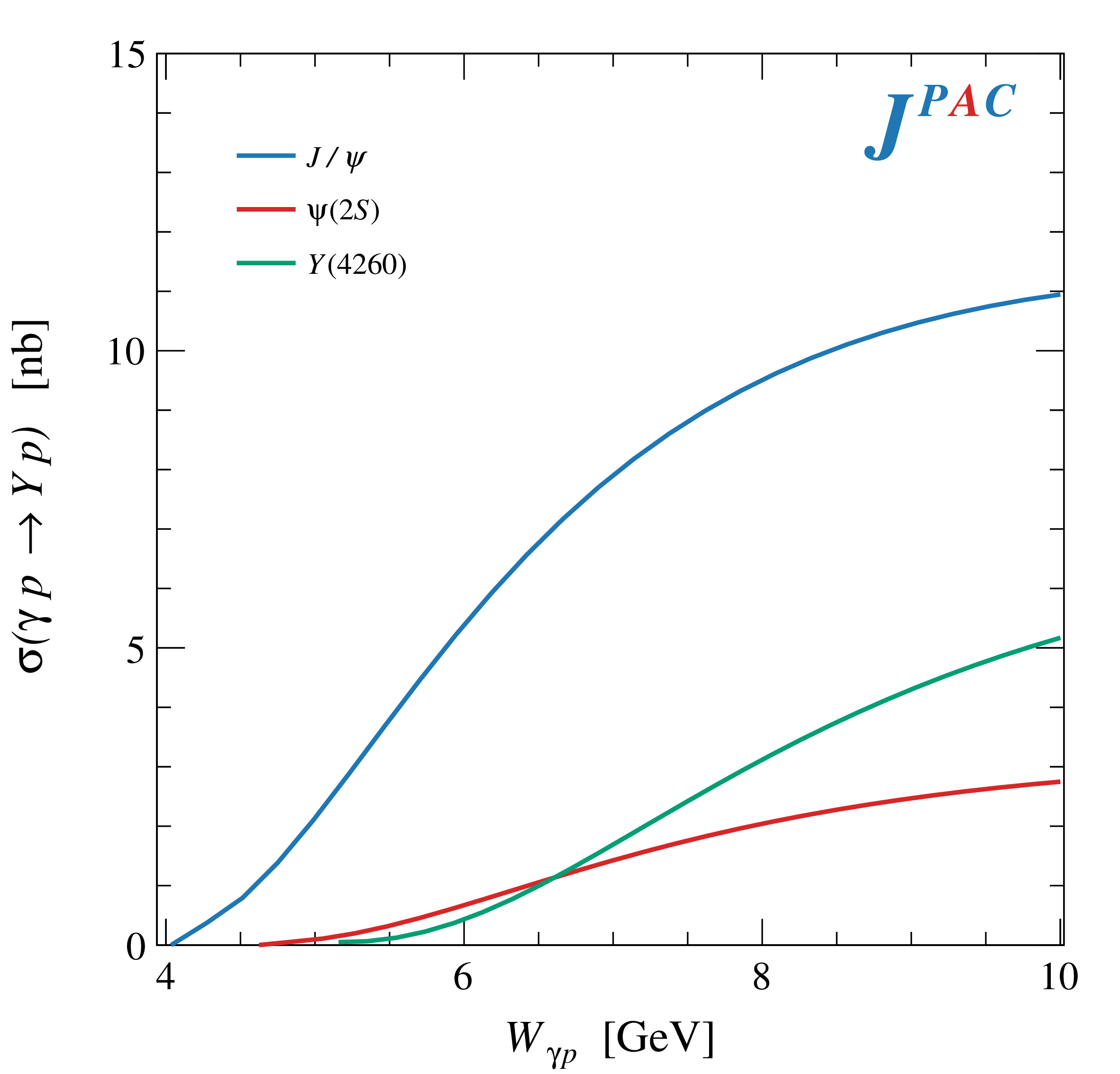 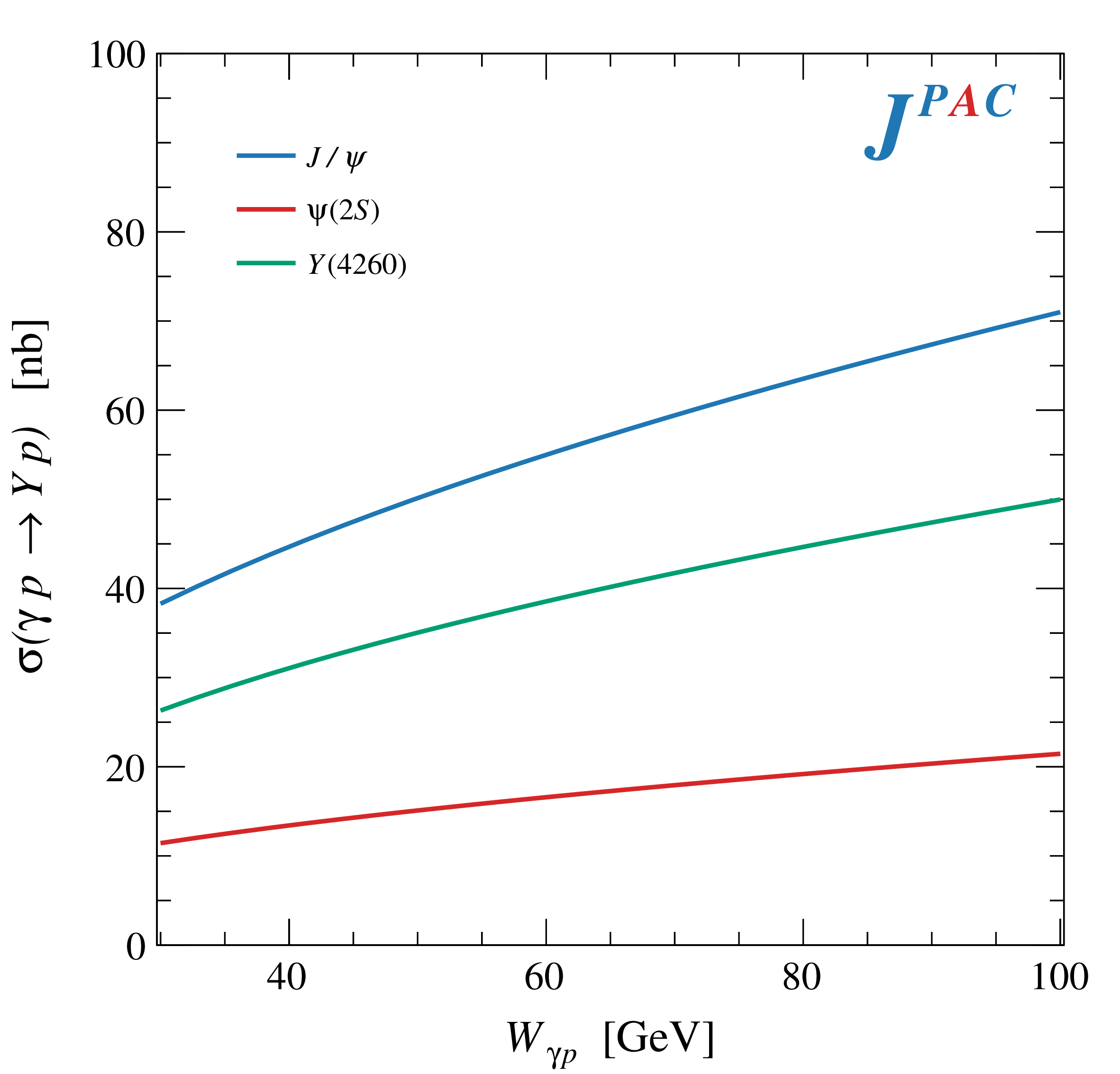 Diffractive processes benefit from higher energies
A. Pilloni – Photoproduction and the nature of XYZ states
15
Semi-inclusive photoproduction
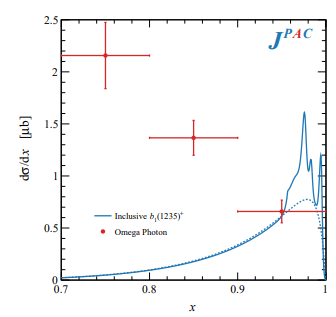 Model underestimates lower bins, conservative estimates
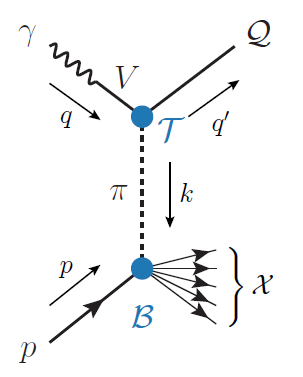 The model is expected to hold in the highest bin
A. Pilloni – Photoproduction and the nature of XYZ states
16
Semi-inclusive photoproduction
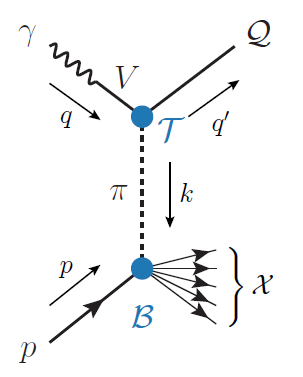 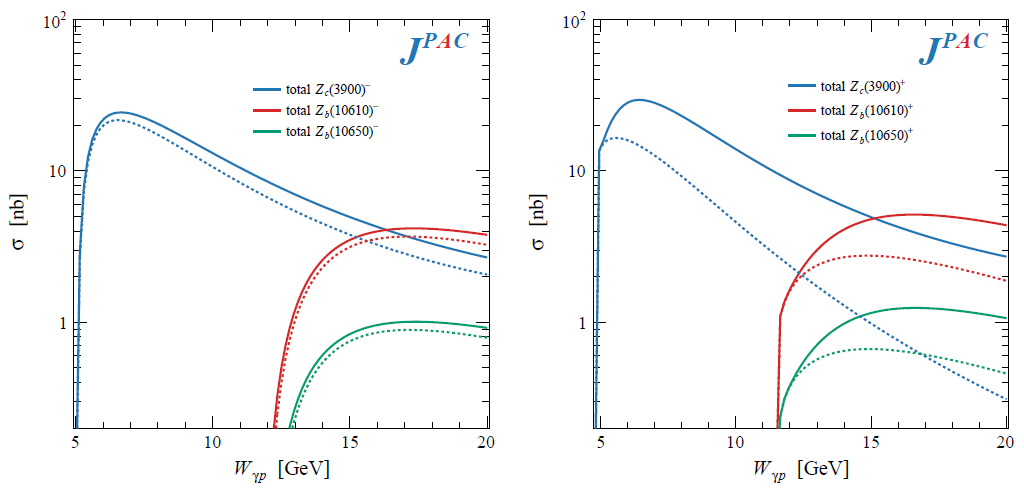 A. Pilloni – Photoproduction and the nature of XYZ states
17
In practice
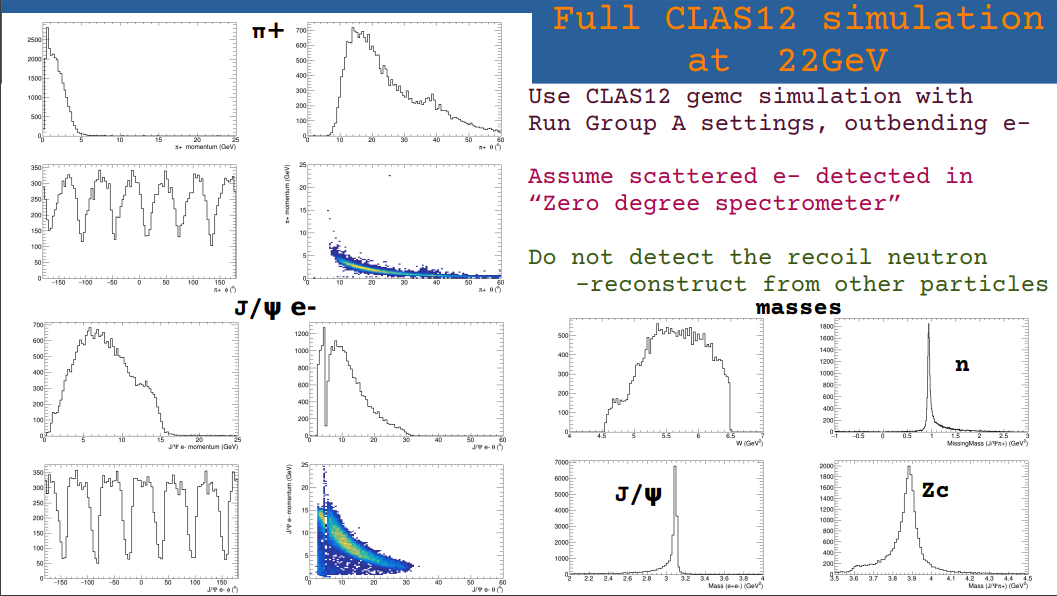 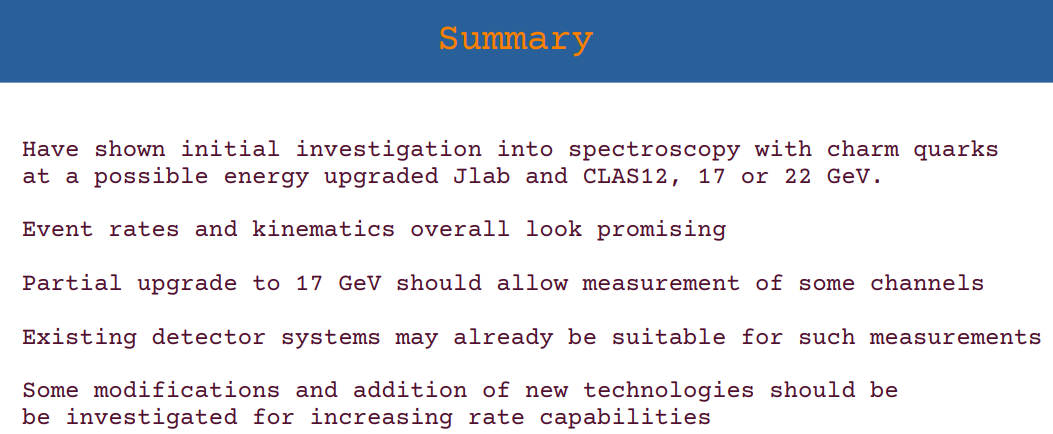 D. Glazier,
Workshop @ECT*
Sep ‘22
A. Pilloni – Photoproduction and the nature of XYZ states
18
Conclusions
After 20 years of XYZ, still lots of questions wait for an answer
Photoproduction is a new valuable tool to study exotic states
Complementary infomation to other production mechanisms,as well as to LQCD calculations
An upgraded JLab facility to study photoproduction at low energies would be ideal to pursue this program
Thank you!
A. Pilloni – Photoproduction and the nature of XYZ states
19
[Speaker Notes: 2 slides su Zc, a Bes e a Belle
2 slide su tetraquark model: dall’hamiltoniana di Jaffe al calcolo delle masse
1 slide su molecular models, dove sono i carichi? (non in Tornqvist, si in Hanhart, vedere Braaten, citare Nefediev)
2 slides su decay channels, dove si dovrebbe vedere, e a seconda del modello, vedere qualche plot
1 slide su Y(4260), tetraquark? C’è lo strano (si vede la f0)
1 slide su Zc a cleo (anche il neutro)]
Joint Physics Analysis Center
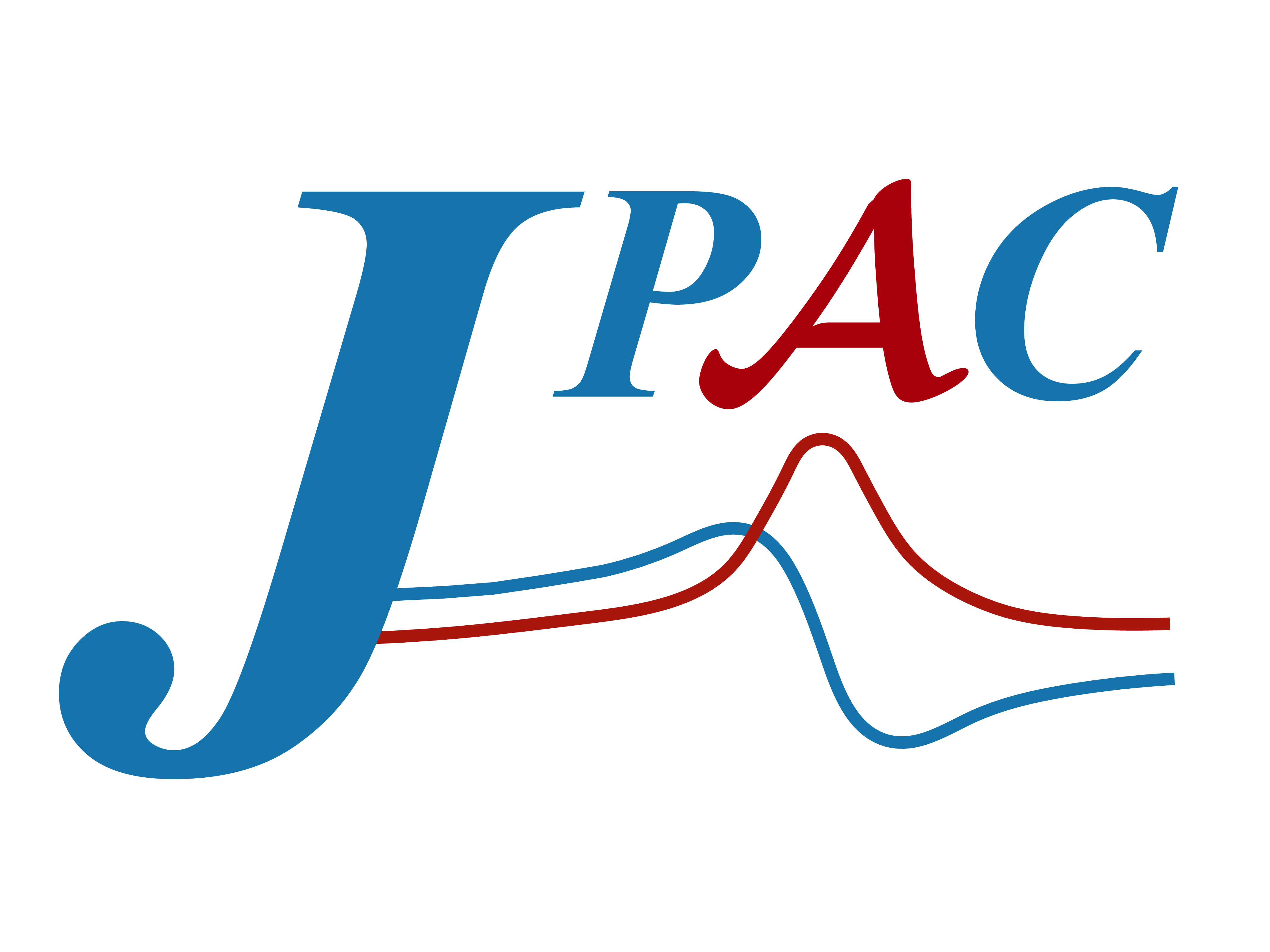 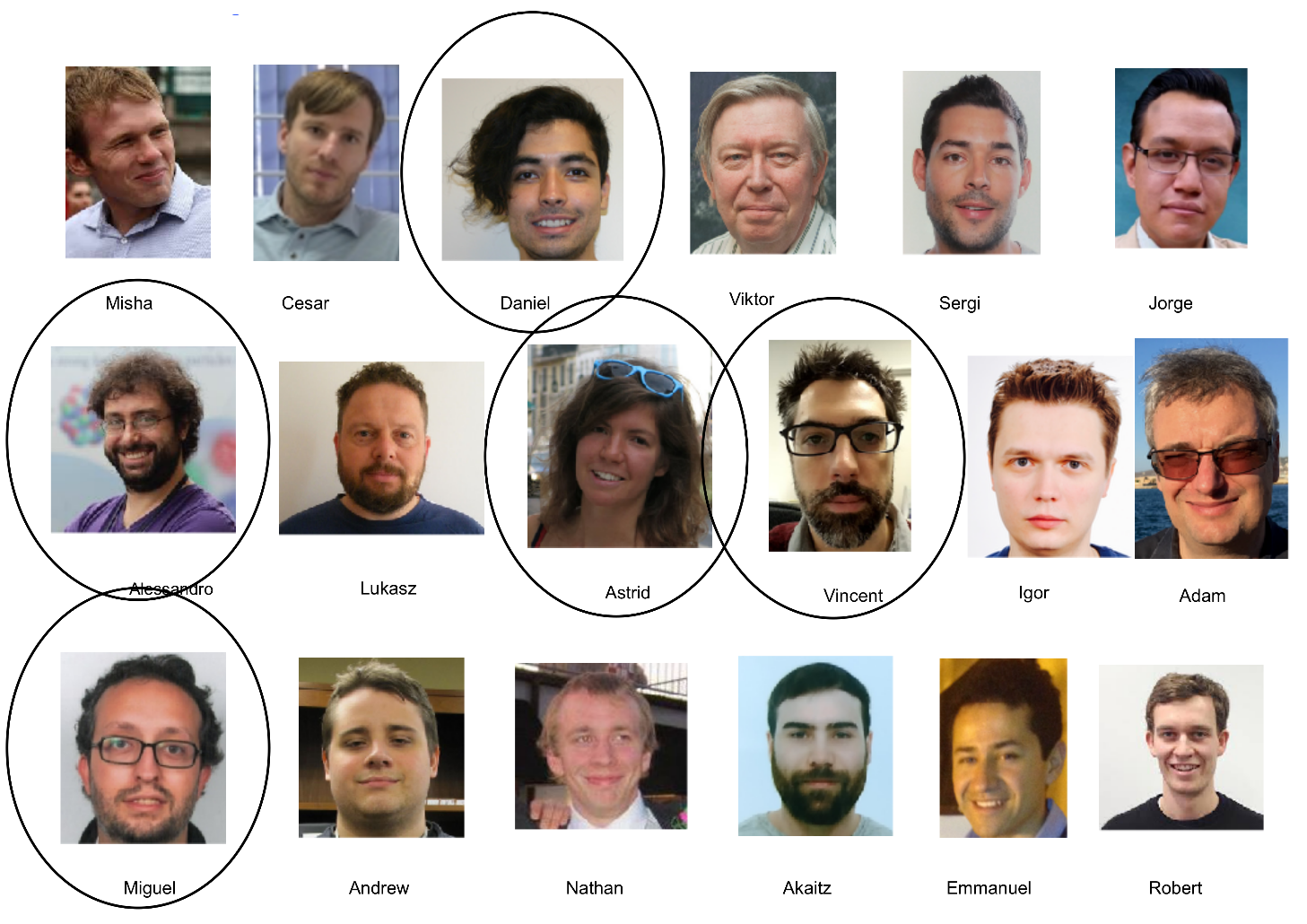 Exclusive reactions:2008.01001

Inclusive reactions:2209.05882

Code available onhttps://github.com/dwinney/jpacPhoto
A. Pilloni – Photoproduction and the nature of XYZ states
20
Backup
Primakoff X photoproduction
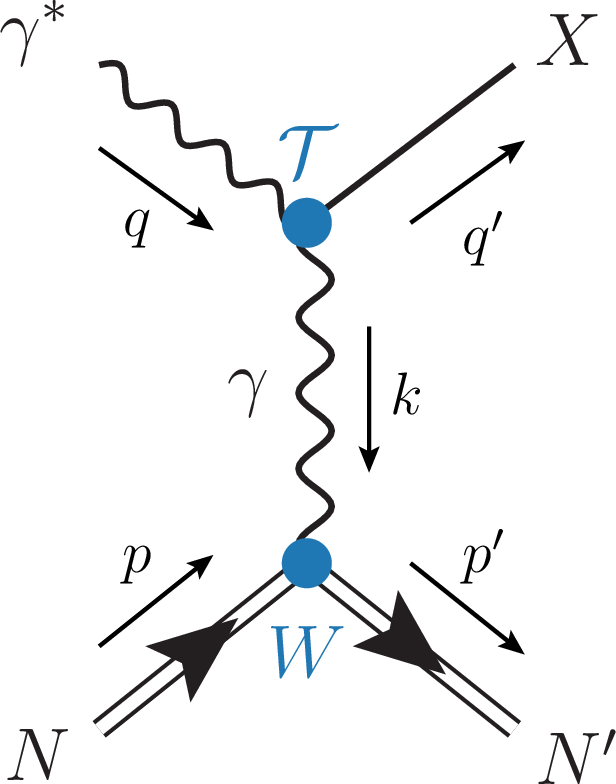 W. Schafer
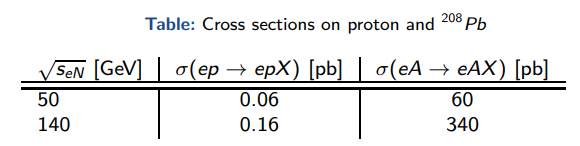 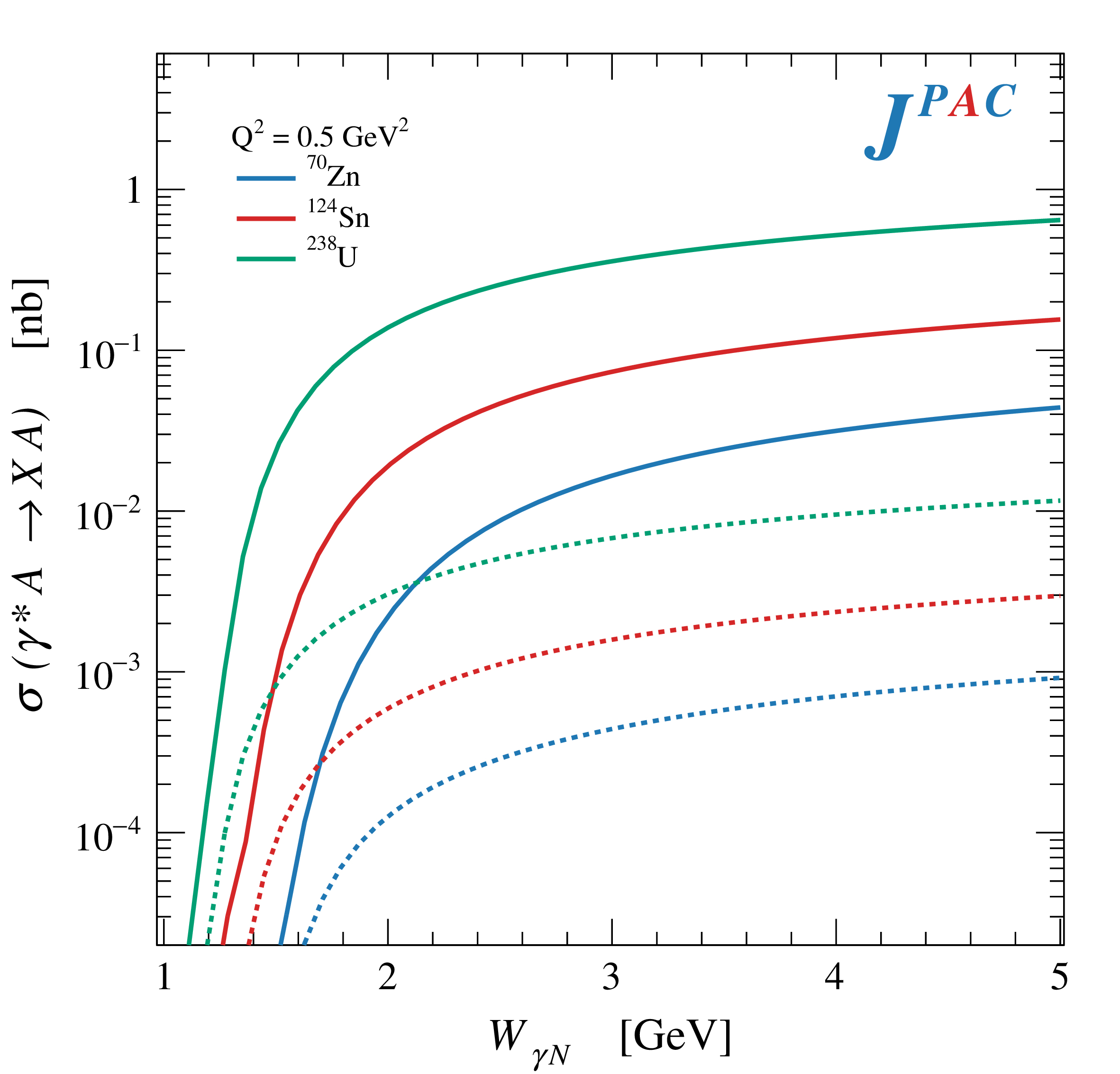 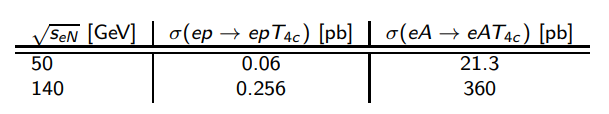 A. Pilloni – Photoproduction and the nature of XYZ states
22
BESIII, PRL118, 092002 (2017)
BESIII, PRL118, 092001 (2017)
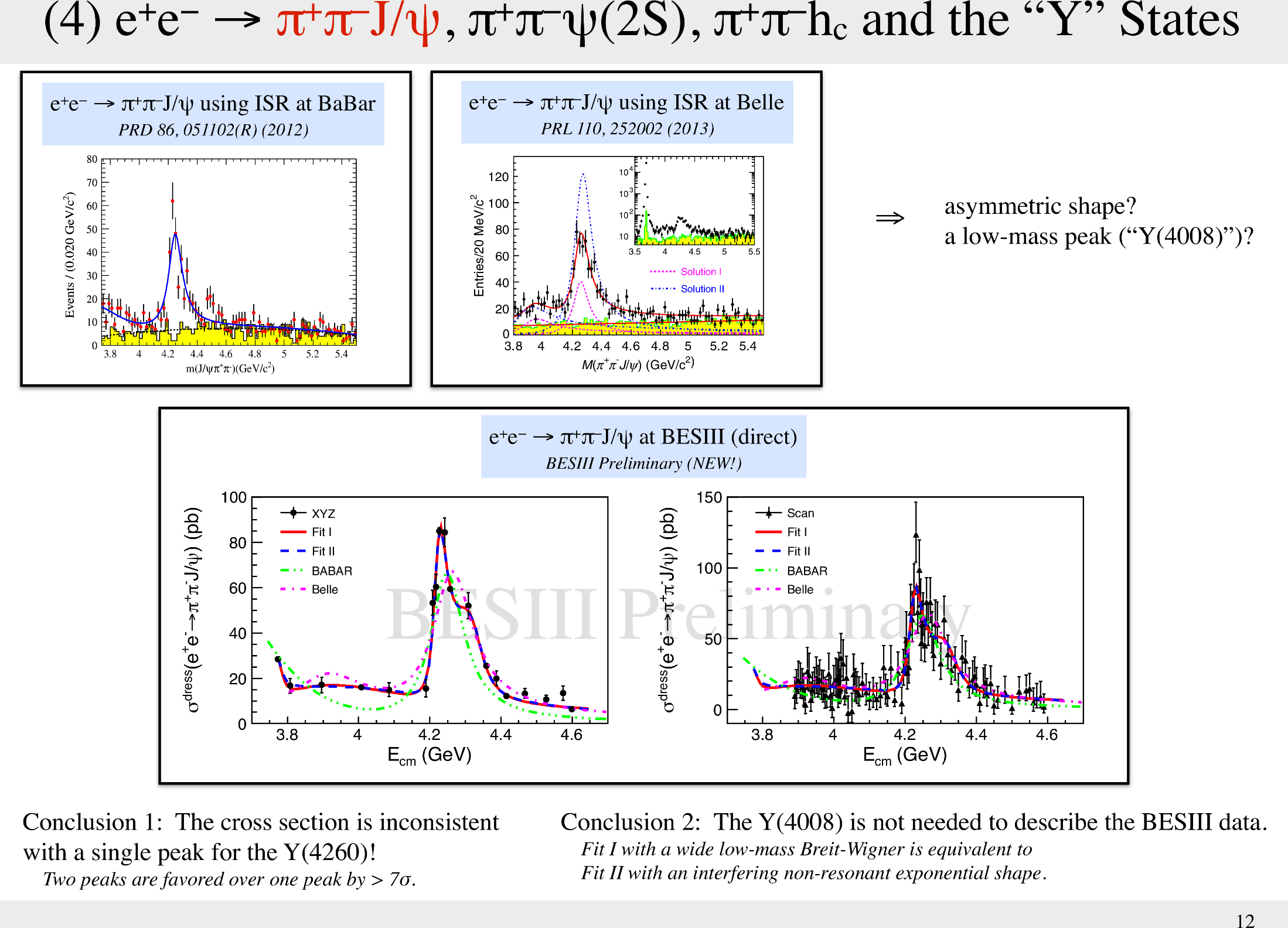 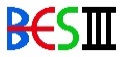 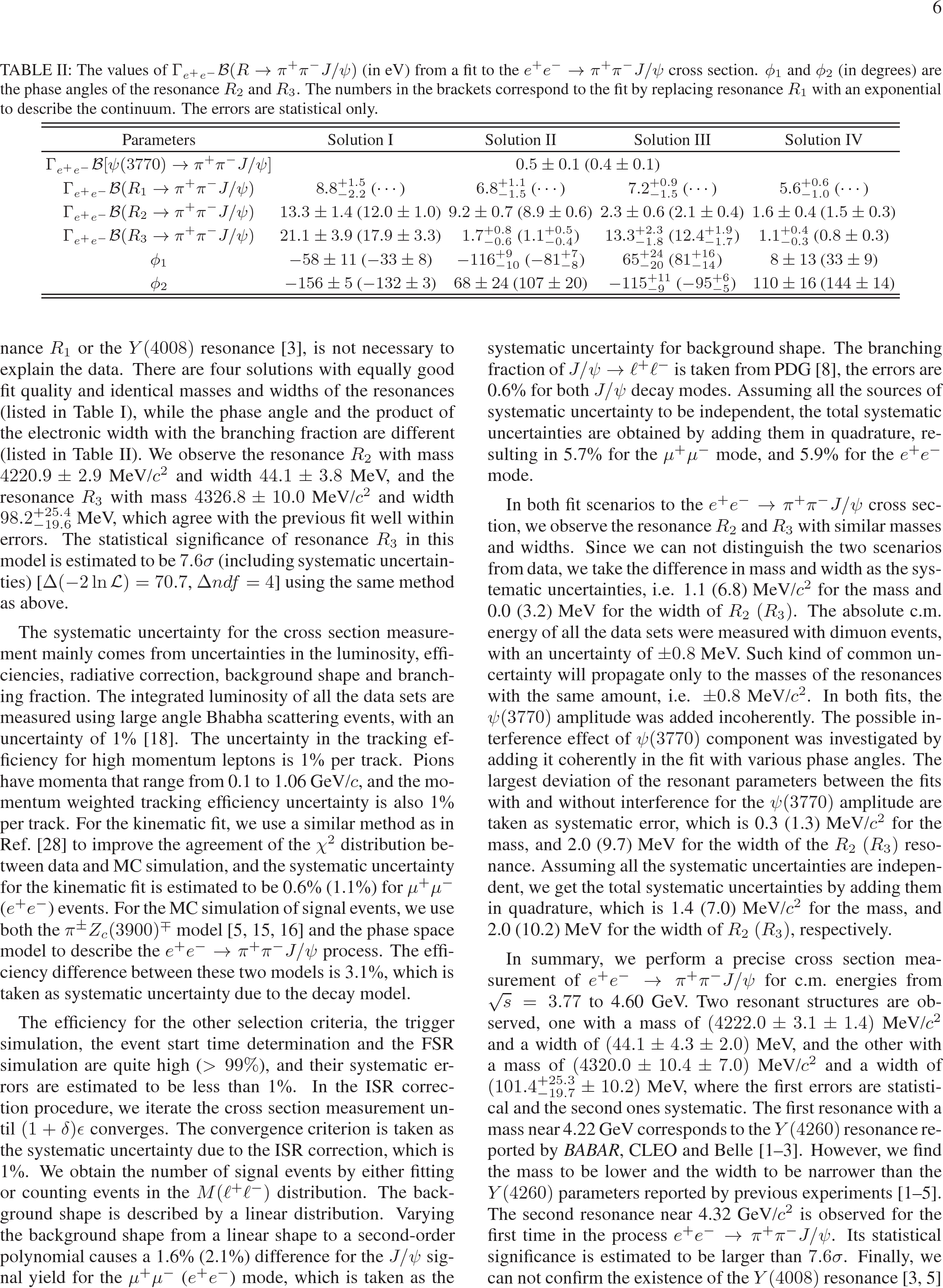 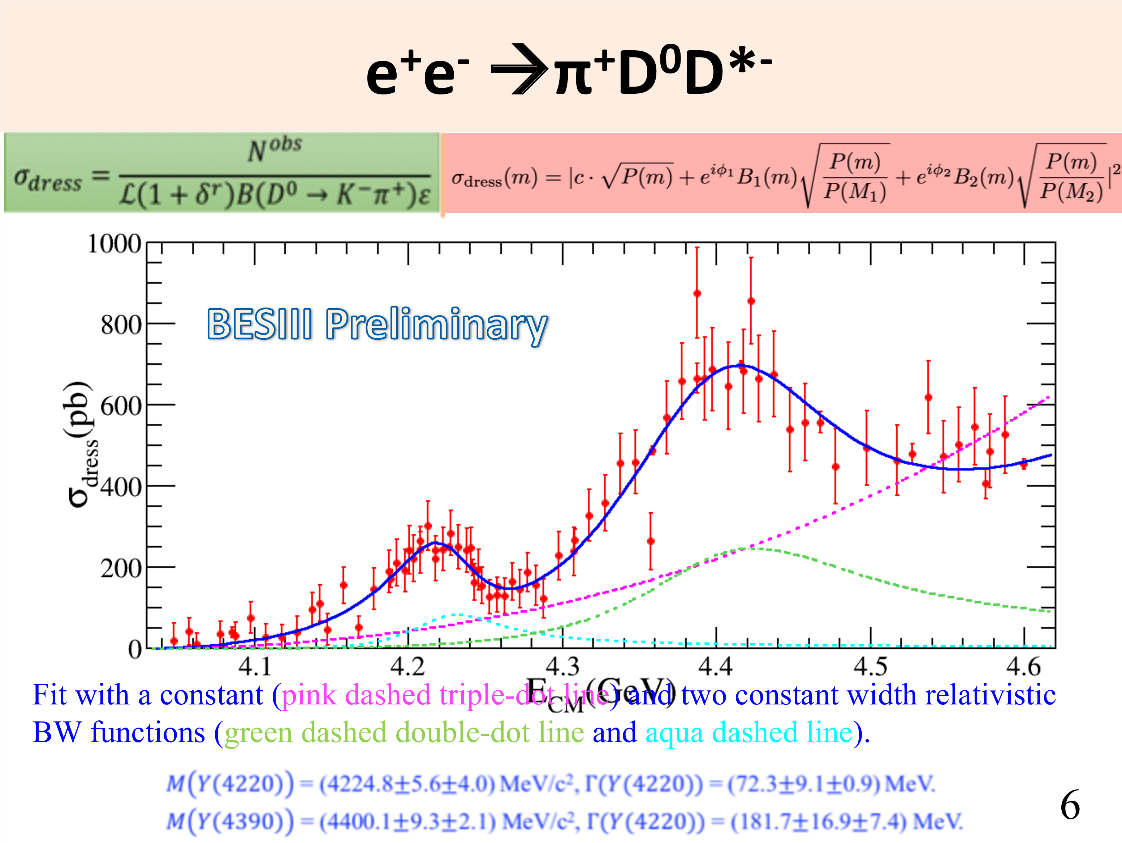 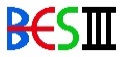 A. Pilloni – Photoproduction and the nature of XYZ states
23
[Speaker Notes: Y(4260), M=4263 +- 5, Gamma = 95+-14
D_1(2420)^0, M=2421.3 ±0.6, Gamma =27.1 ±2.7
D_1(2420)^+-, M=2423.4 ±3.1, Gamma =25 ±6
I D_1 hanno J^P = 1^+
La molecola D_1 D sta 22 MeV sotto
Se la Y è D_1 D, il pione lega fortemente, come fa la Y a essere così larga?
Come funziona lo scambio del pione???

Close propone che la Y è D_1 D^* col pione scambiato in onda S,
La Y però non va in Ds come se fosse tetraquark]
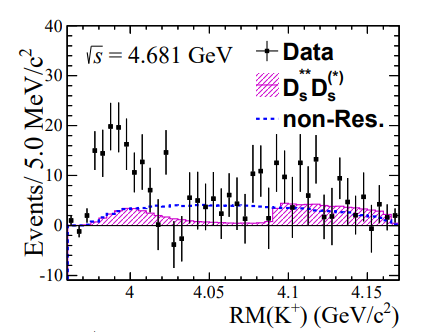 A. Pilloni – Photoproduction and the nature of XYZ states
24
[Speaker Notes: Y(4260), M=4263 +- 5, Gamma = 95+-14
D_1(2420)^0, M=2421.3 ±0.6, Gamma =27.1 ±2.7
D_1(2420)^+-, M=2423.4 ±3.1, Gamma =25 ±6
I D_1 hanno J^P = 1^+
La molecola D_1 D sta 22 MeV sotto
Se la Y è D_1 D, il pione lega fortemente, come fa la Y a essere così larga?
Come funziona lo scambio del pione???]
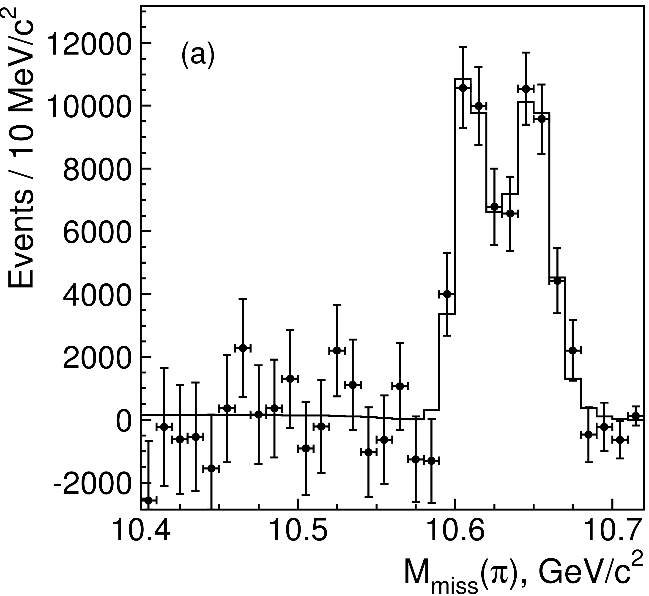 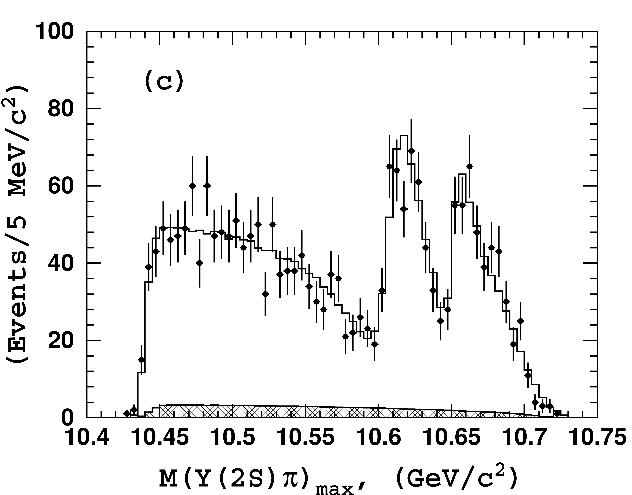 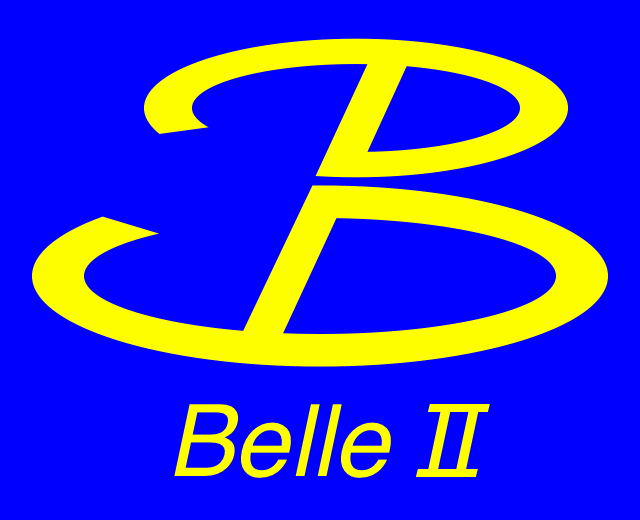 2 twin resonances!
A. Pilloni – Photoproduction and the nature of XYZ states
25
[Speaker Notes: Y(4260), M=4263 +- 5, Gamma = 95+-14
D_1(2420)^0, M=2421.3 ±0.6, Gamma =27.1 ±2.7
D_1(2420)^+-, M=2423.4 ±3.1, Gamma =25 ±6
I D_1 hanno J^P = 1^+
La molecola D_1 D sta 22 MeV sotto
Se la Y è D_1 D, il pione lega fortemente, come fa la Y a essere così larga?
Come funziona lo scambio del pione???]
A. Pilloni – Photoproduction and the nature of XYZ states
26
[Speaker Notes: Y(4260), M=4263 +- 5, Gamma = 95+-14
D_1(2420)^0, M=2421.3 ±0.6, Gamma =27.1 ±2.7
D_1(2420)^+-, M=2423.4 ±3.1, Gamma =25 ±6
I D_1 hanno J^P = 1^+
La molecola D_1 D sta 22 MeV sotto
Se la Y è D_1 D, il pione lega fortemente, come fa la Y a essere così larga?
Come funziona lo scambio del pione???]
How to proceed?
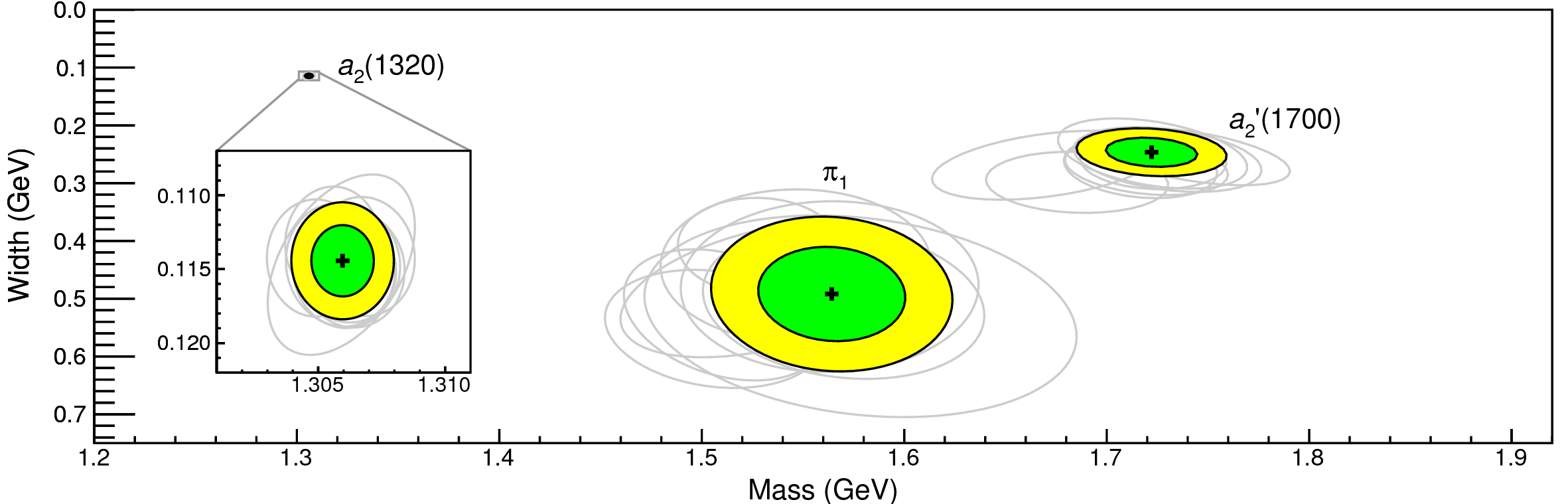 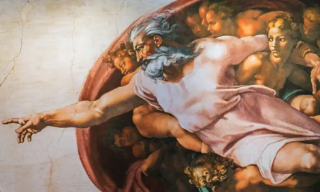 Top-down:you study models,and verify predictions


Bottom-up: you study data(lineshapes), and try and infer the physics
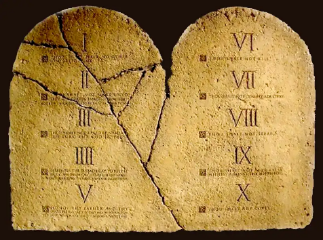 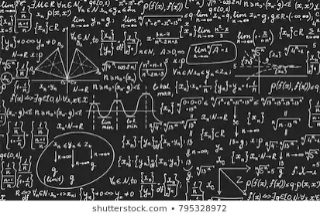 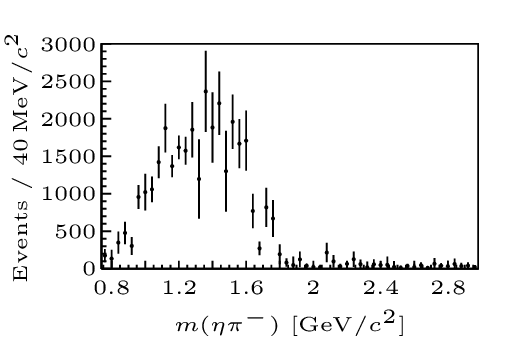 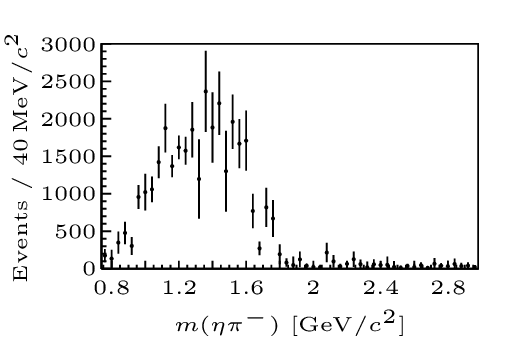 A. Pilloni – Photoproduction and the nature of XYZ states
27
[Speaker Notes: Y(4260), M=4263 +- 5, Gamma = 95+-14
D_1(2420)^0, M=2421.3 ±0.6, Gamma =27.1 ±2.7
D_1(2420)^+-, M=2423.4 ±3.1, Gamma =25 ±6
I D_1 hanno J^P = 1^+
La molecola D_1 D sta 22 MeV sotto
Se la Y è D_1 D, il pione lega fortemente, come fa la Y a essere così larga?
Come funziona lo scambio del pione???]
Karliner & Rosner, PLB752, 329
Hiller Blin, AP et al. (JPAC), PRD94, 034002
D. Winney, C. Fanelli, AP et al. (JPAC) PRD100, 034019
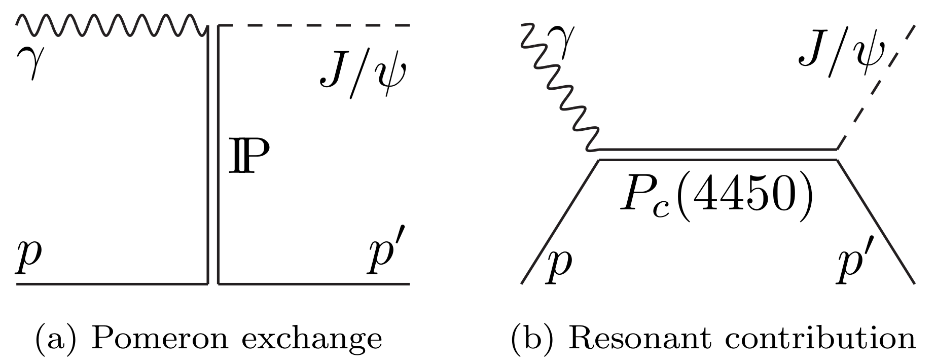 The background is describedvia an Effective Vector Pomeron
Vector meson dominance relates radiative width to hadronic one
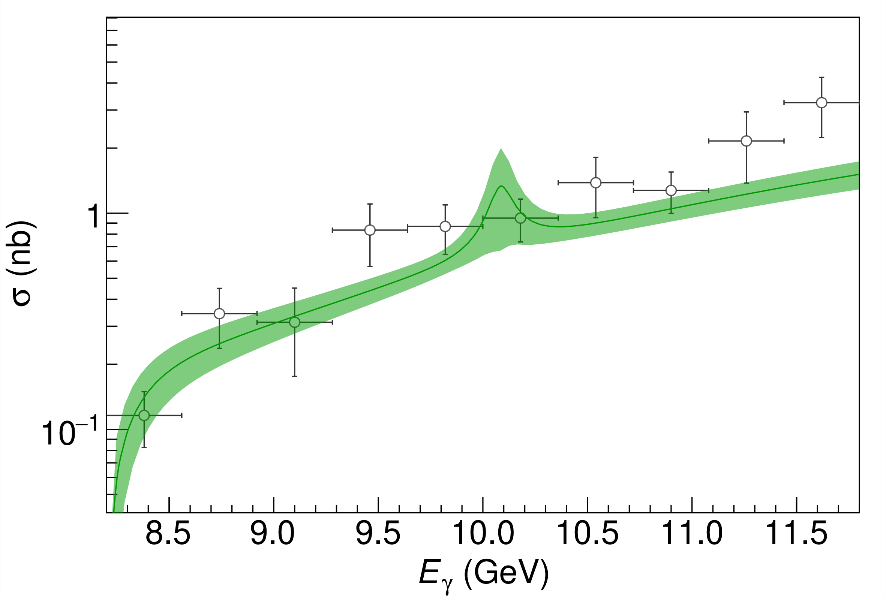 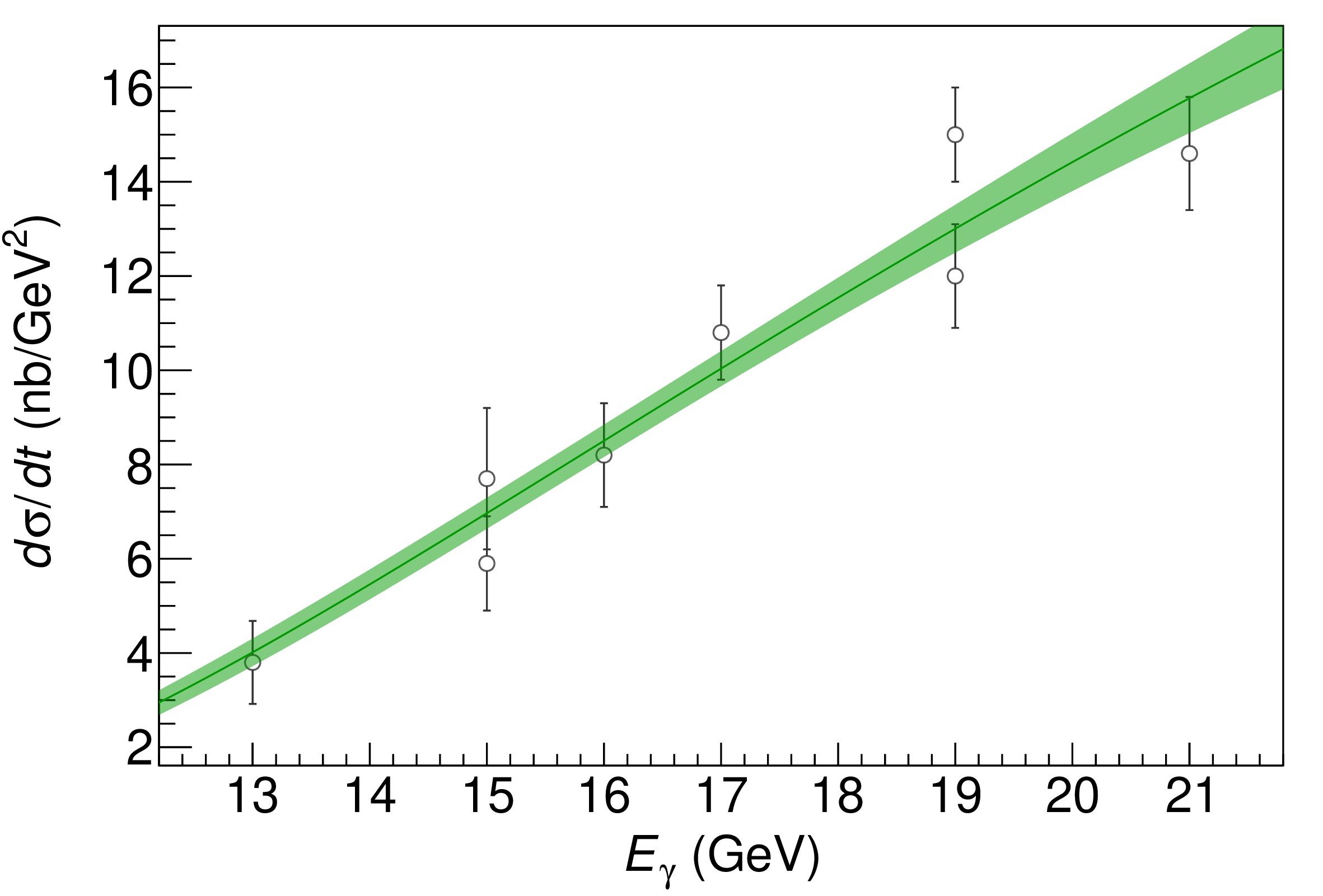 A. Pilloni – Photoproduction and the nature of XYZ states
28
[Speaker Notes: Controlla la parte su Regge]
Polarization observables
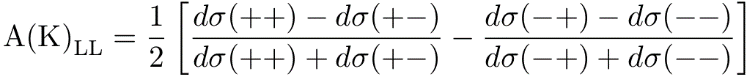 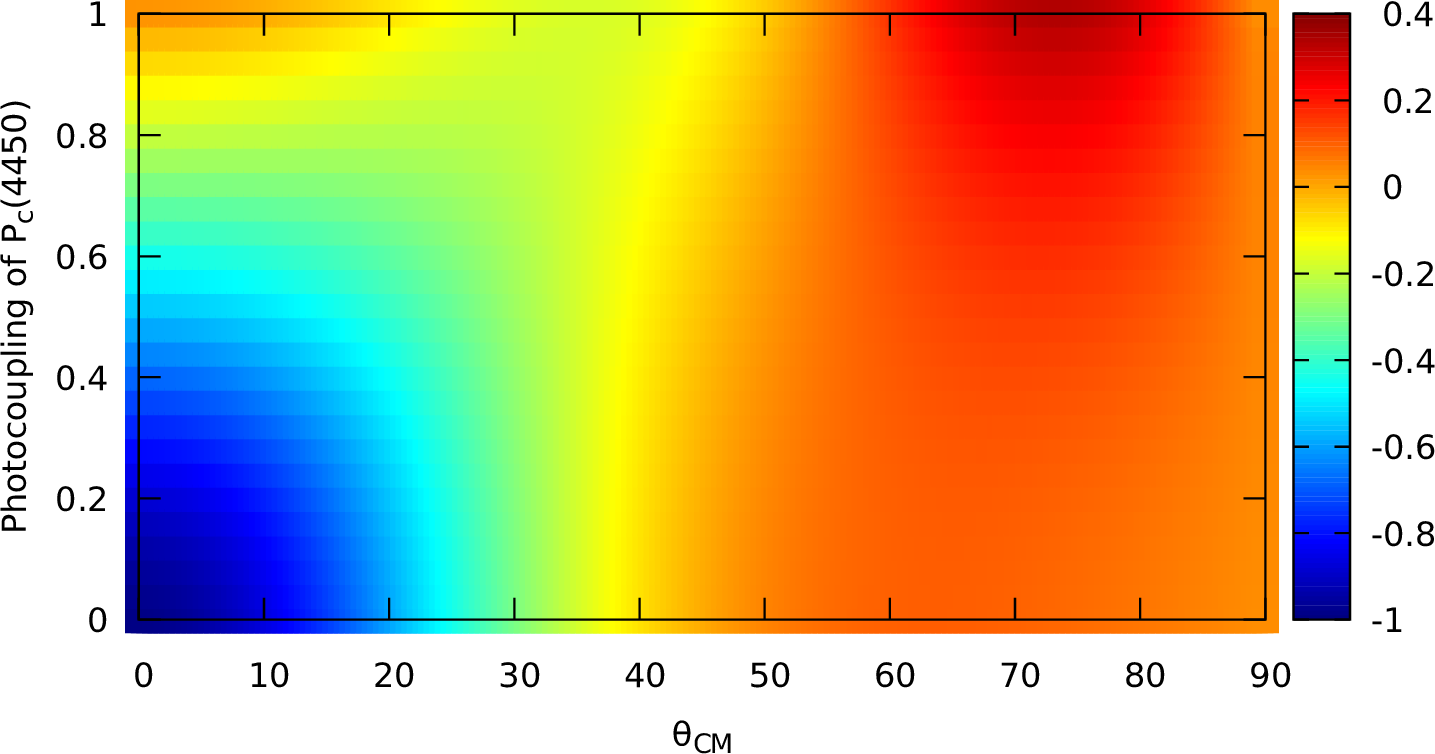 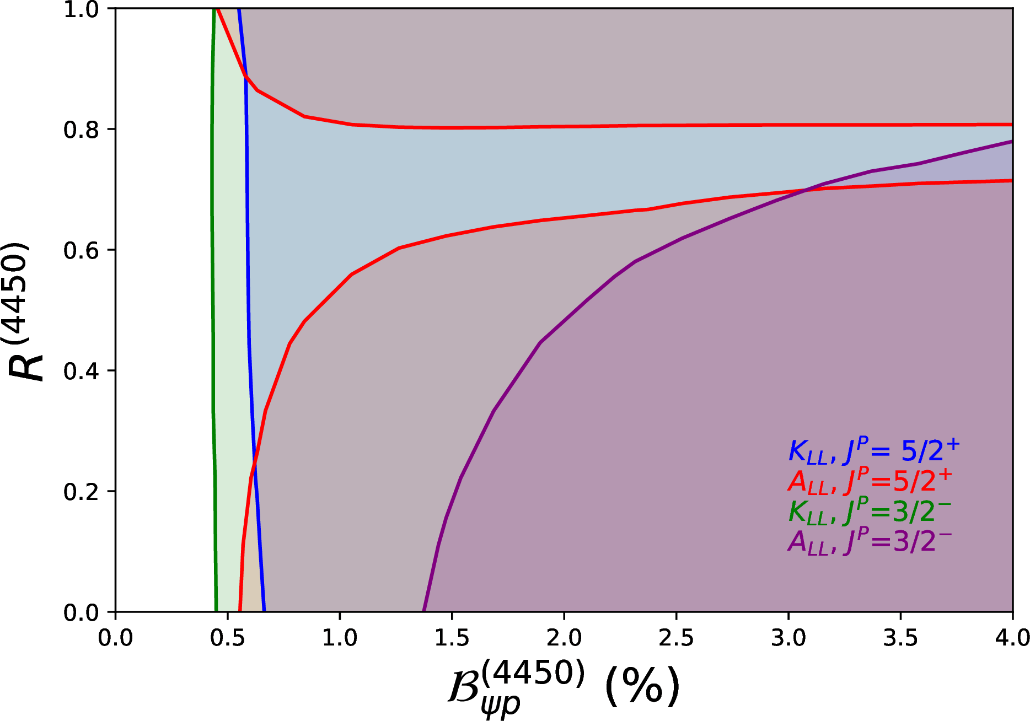 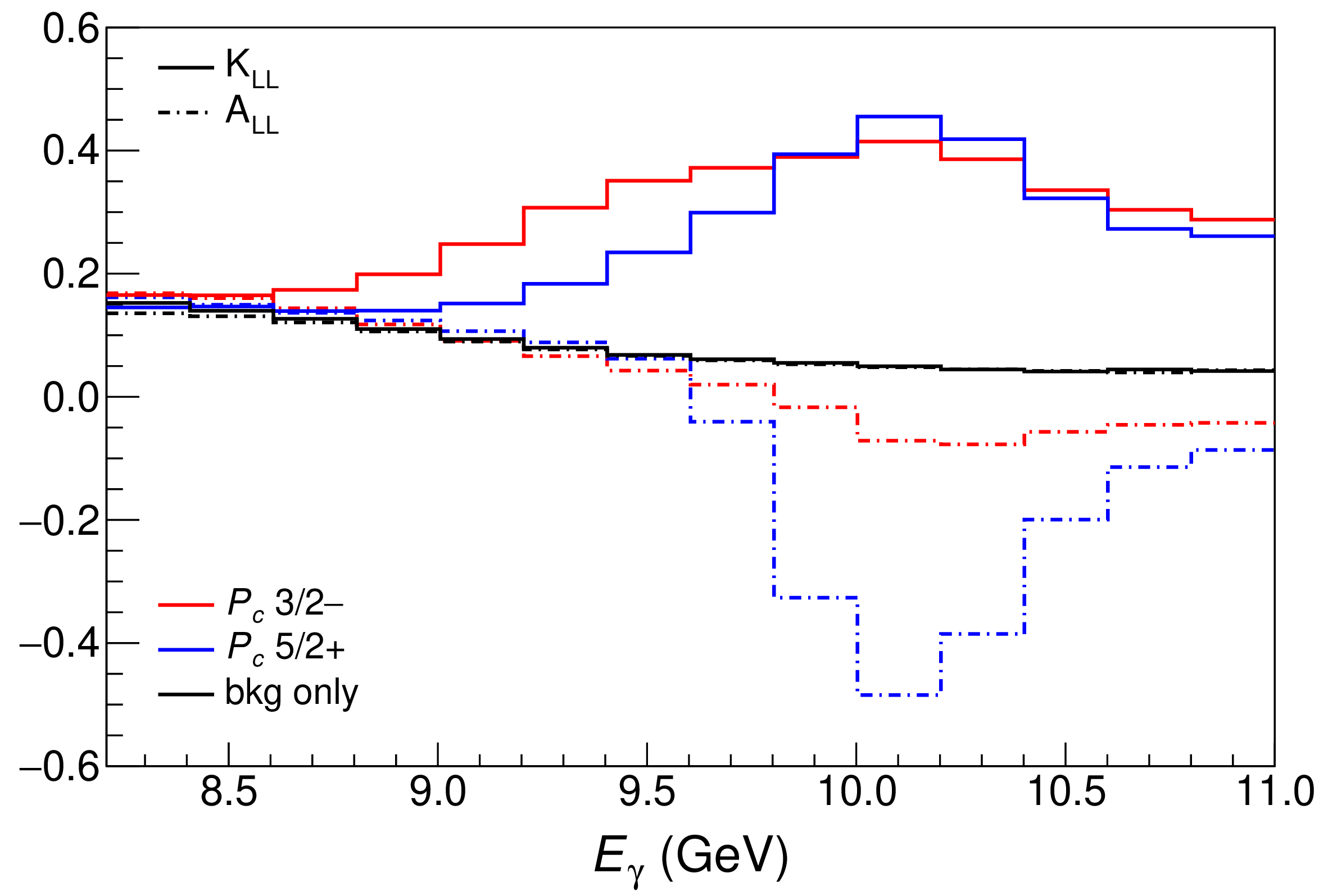 (in SBS acceptance)
A. Pilloni – Heavy quark Spectroscopy
29
[Speaker Notes: Controlla la parte su Regge]
Threshold vs. high energy
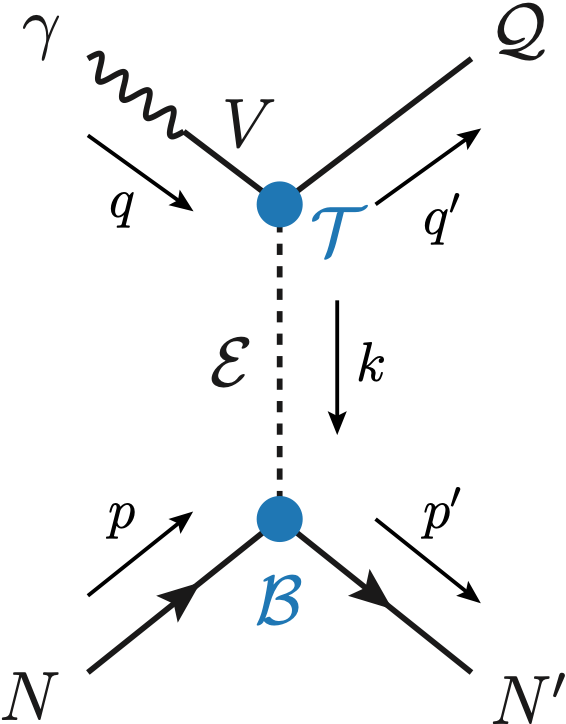 Holds at low energy,fixed spin
A. Pilloni – Photoproduction and the nature of XYZ states
30
A. Pilloni – Photoproduction and the nature of XYZ states
31
A. Pilloni – Photoproduction and the nature of XYZ states
32
(         data)
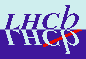 Fernandez-Ramirez, AP et al. (JPAC), PRL 123, 092001
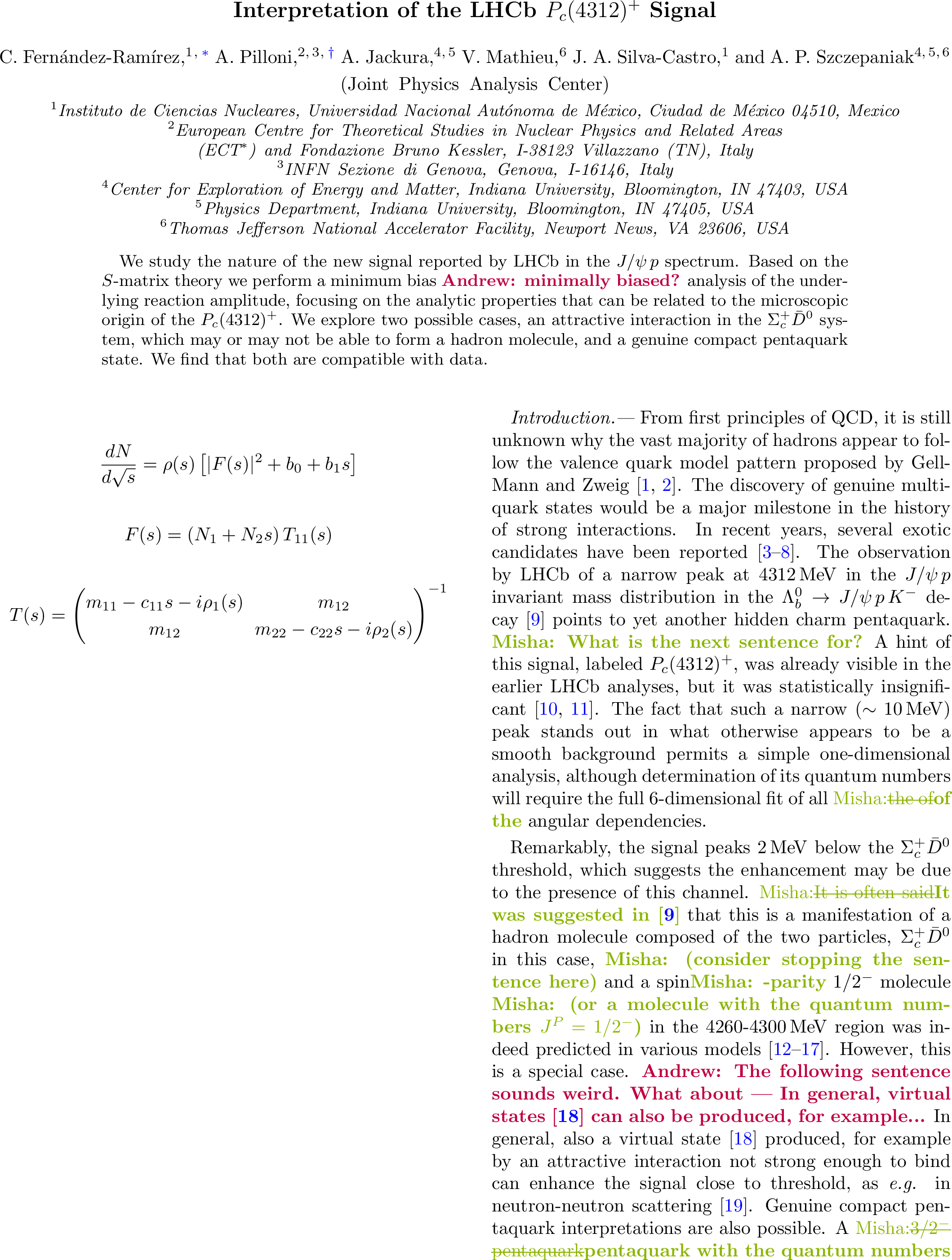 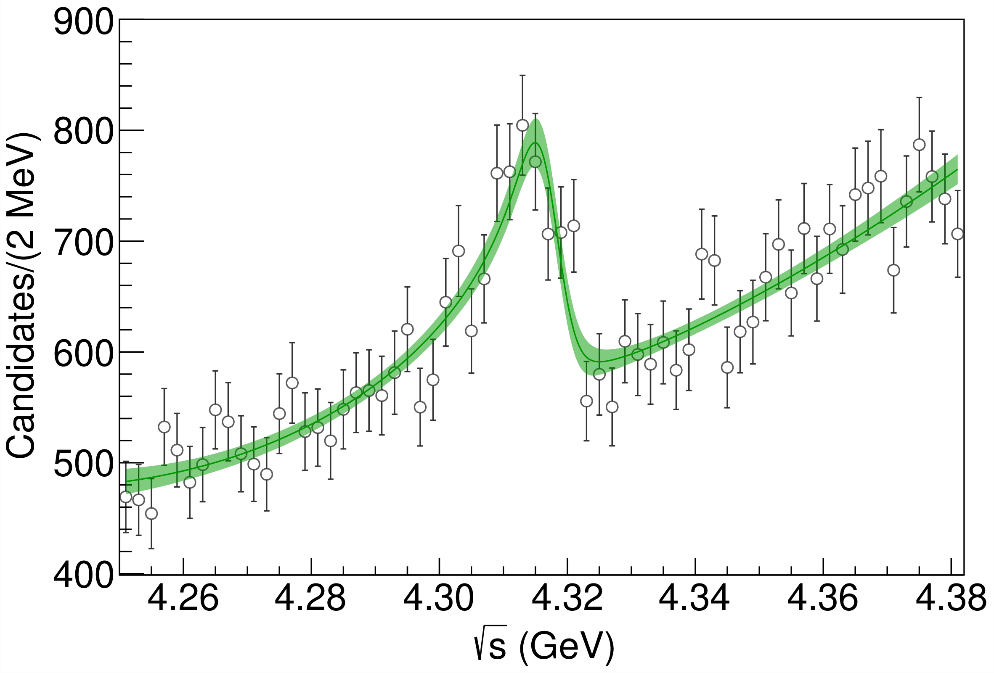 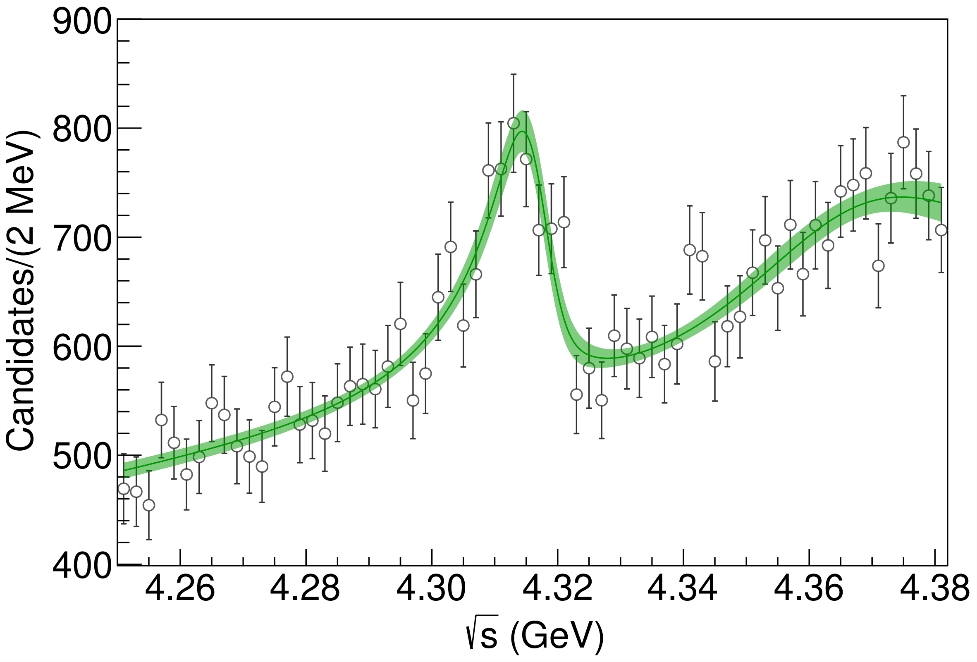 A. Pilloni – Photoproduction and the nature of XYZ states
33
[Speaker Notes: 2 slides su Zc, a Bes e a Belle
2 slide su tetraquark model: dall’hamiltoniana di Jaffe al calcolo delle masse
1 slide su molecular models, dove sono i carichi? (non in Tornqvist, si in Hanhart, vedere Braaten, citare Nefediev)
2 slides su decay channels, dove si dovrebbe vedere, e a seconda del modello, vedere qualche plot
1 slide su Y(4260), tetraquark? C’è lo strano (si vede la f0)
1 slide su Zc a cleo (anche il neutro)]
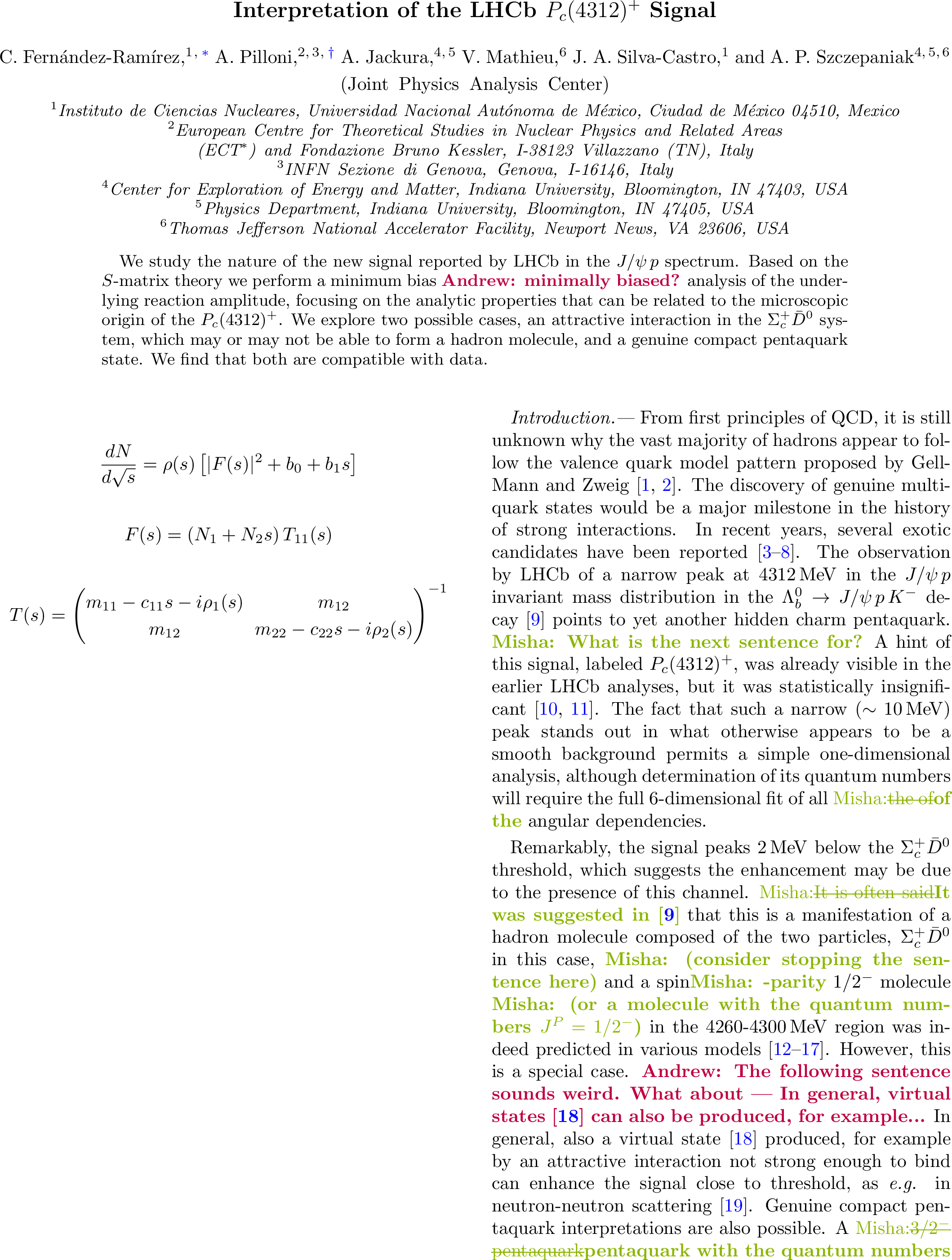 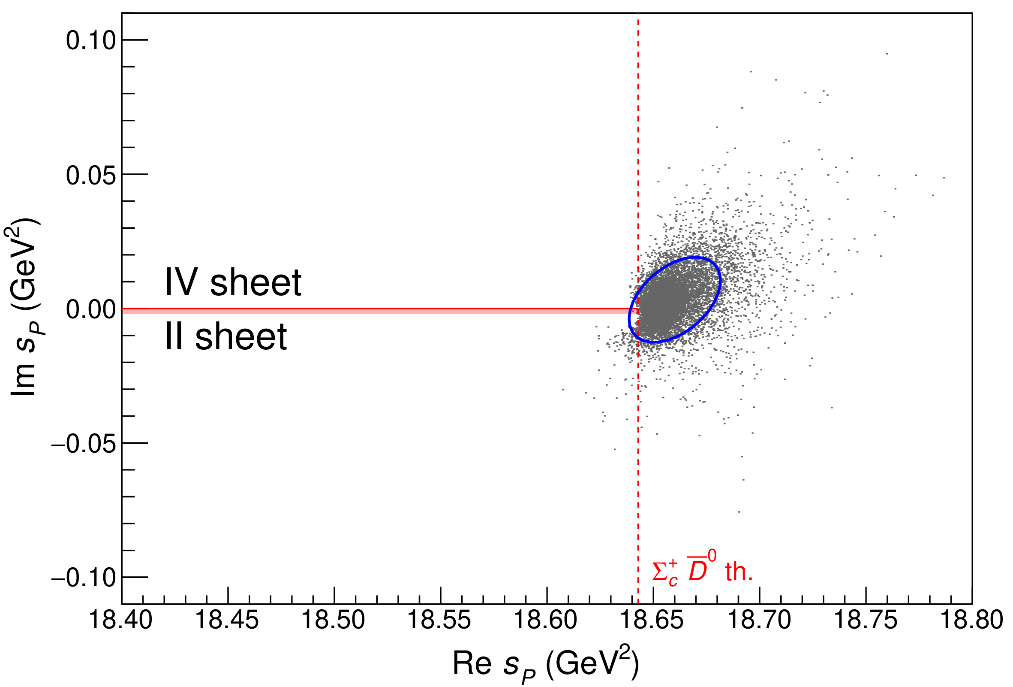 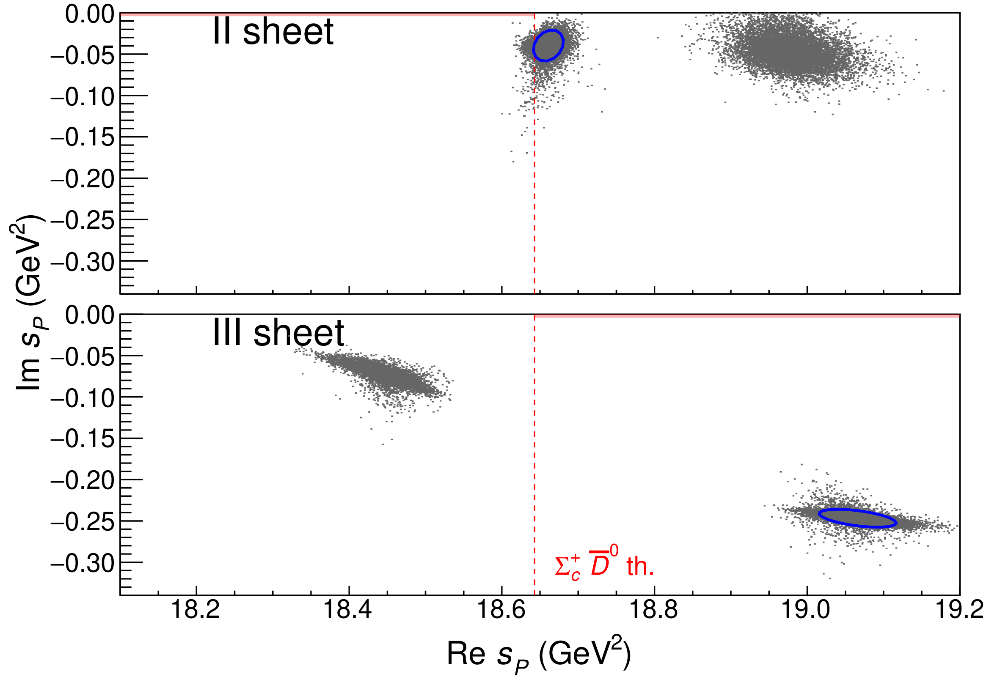 A. Pilloni – Photoproduction and the nature of XYZ states
34
[Speaker Notes: 2 slides su Zc, a Bes e a Belle
2 slide su tetraquark model: dall’hamiltoniana di Jaffe al calcolo delle masse
1 slide su molecular models, dove sono i carichi? (non in Tornqvist, si in Hanhart, vedere Braaten, citare Nefediev)
2 slides su decay channels, dove si dovrebbe vedere, e a seconda del modello, vedere qualche plot
1 slide su Y(4260), tetraquark? C’è lo strano (si vede la f0)
1 slide su Zc a cleo (anche il neutro)]
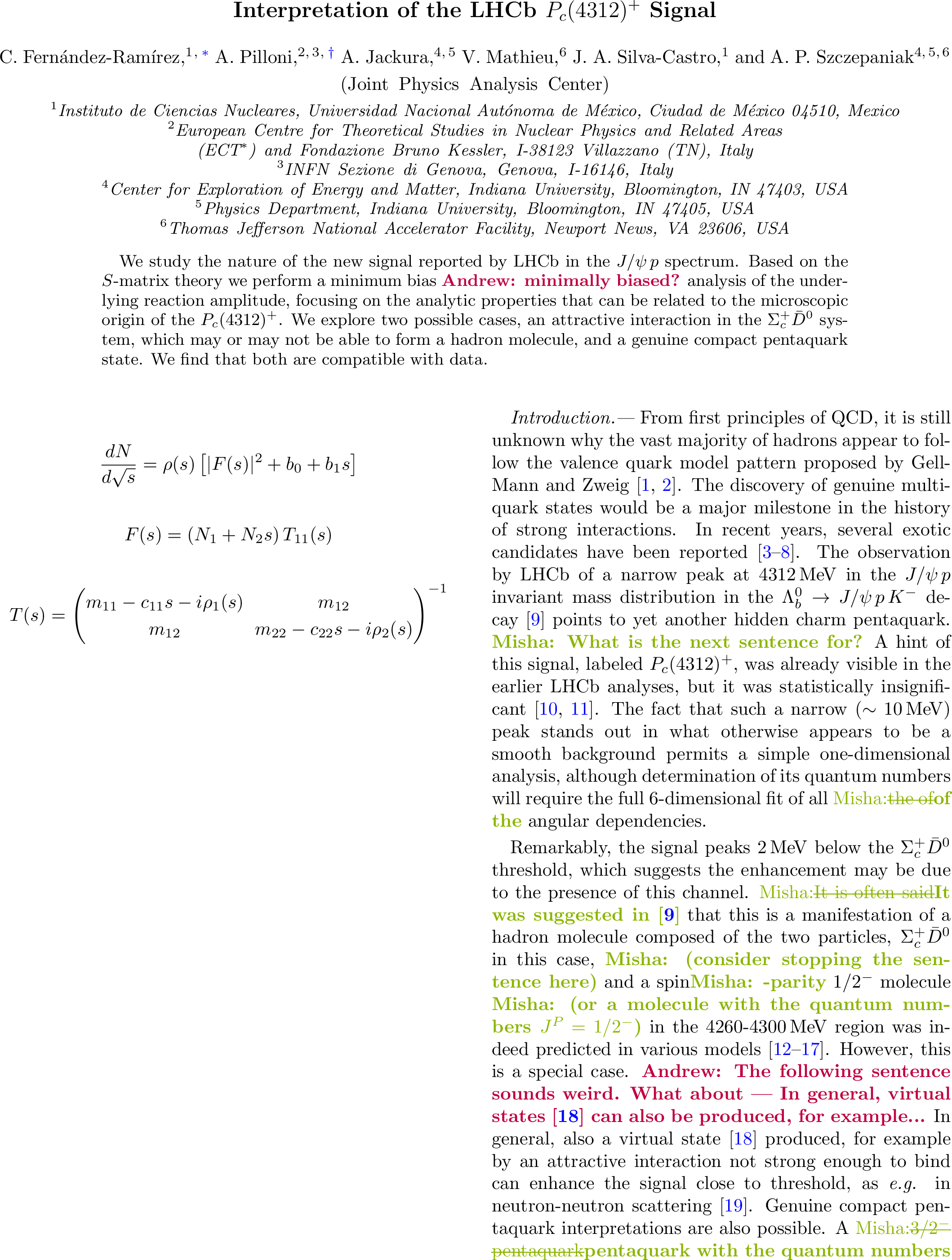 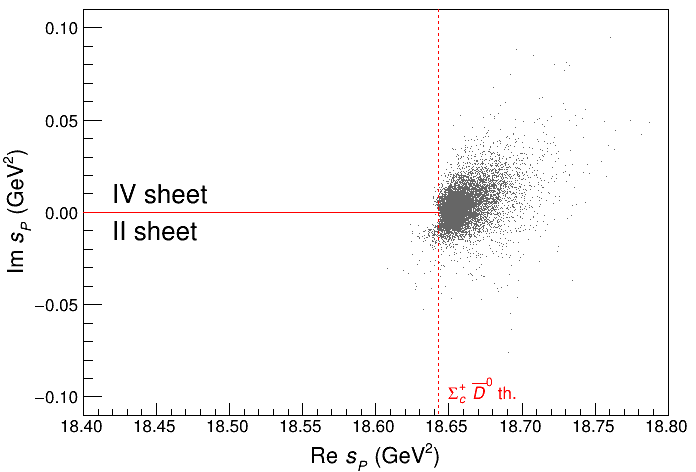 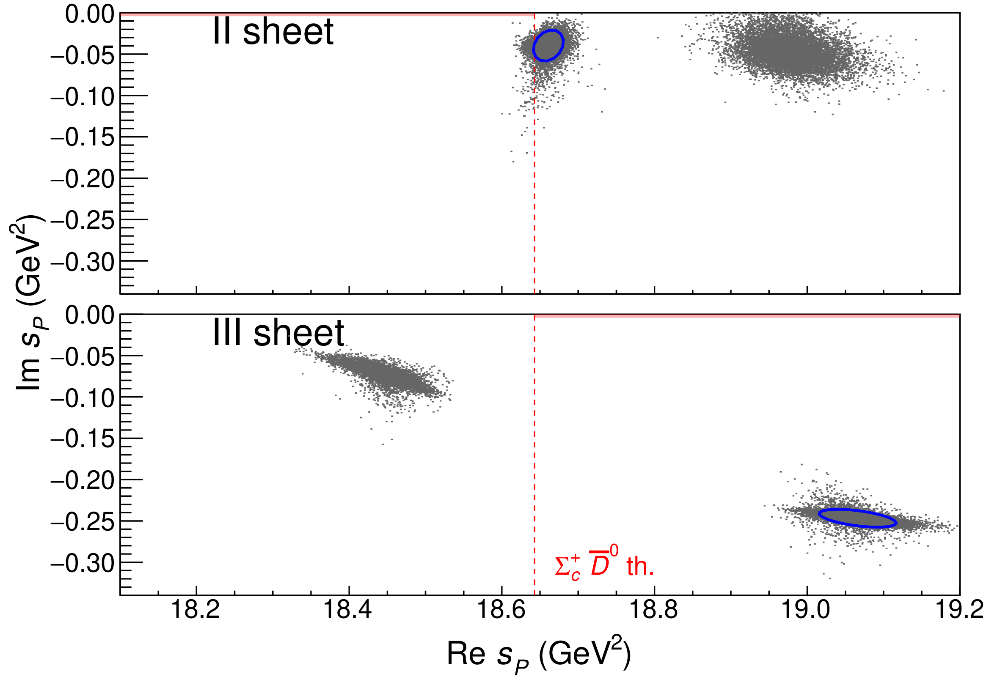 Points to a virtual state
A. Pilloni – Photoproduction and the nature of XYZ states
35
[Speaker Notes: 2 slides su Zc, a Bes e a Belle
2 slide su tetraquark model: dall’hamiltoniana di Jaffe al calcolo delle masse
1 slide su molecular models, dove sono i carichi? (non in Tornqvist, si in Hanhart, vedere Braaten, citare Nefediev)
2 slides su decay channels, dove si dovrebbe vedere, e a seconda del modello, vedere qualche plot
1 slide su Y(4260), tetraquark? C’è lo strano (si vede la f0)
1 slide su Zc a cleo (anche il neutro)]
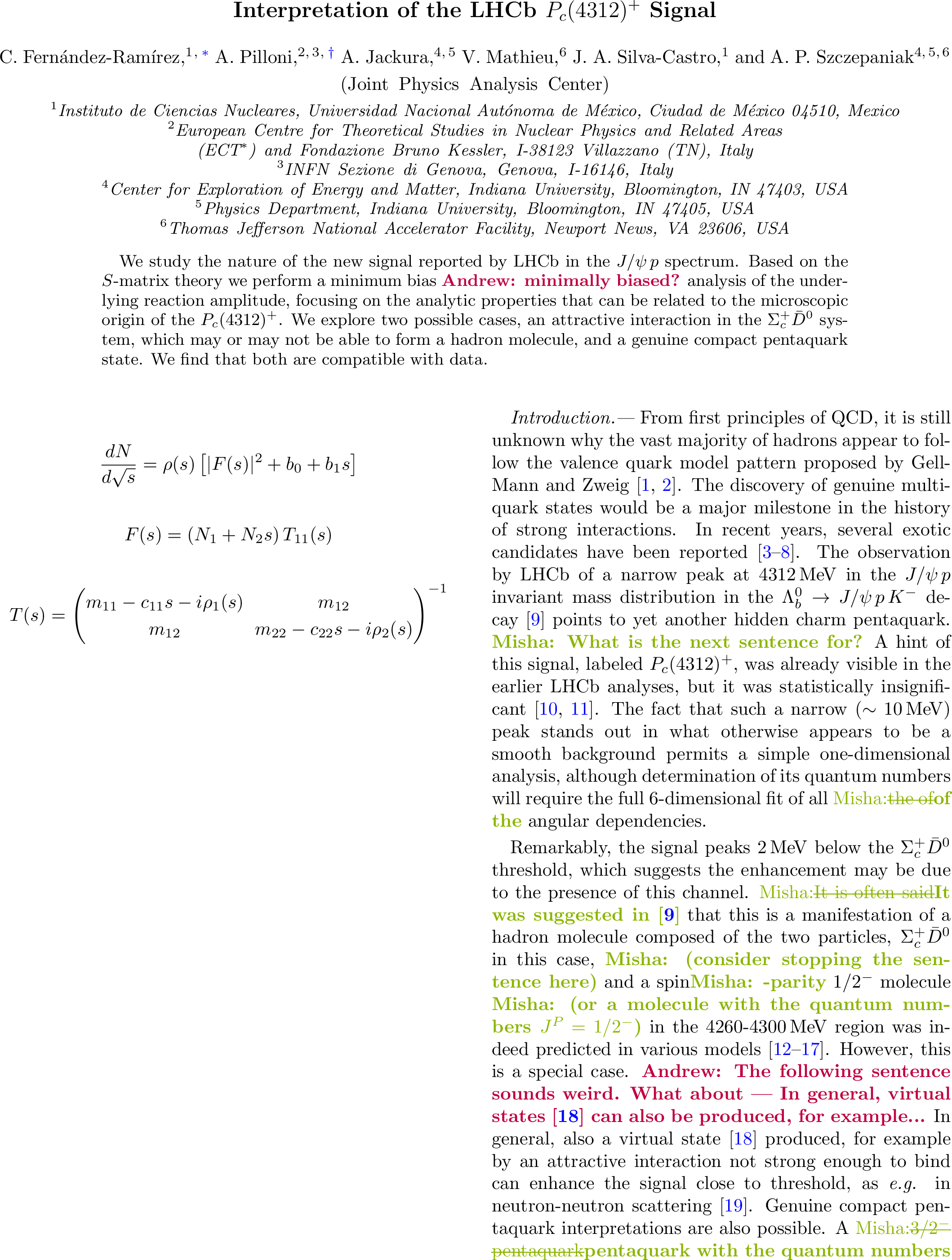 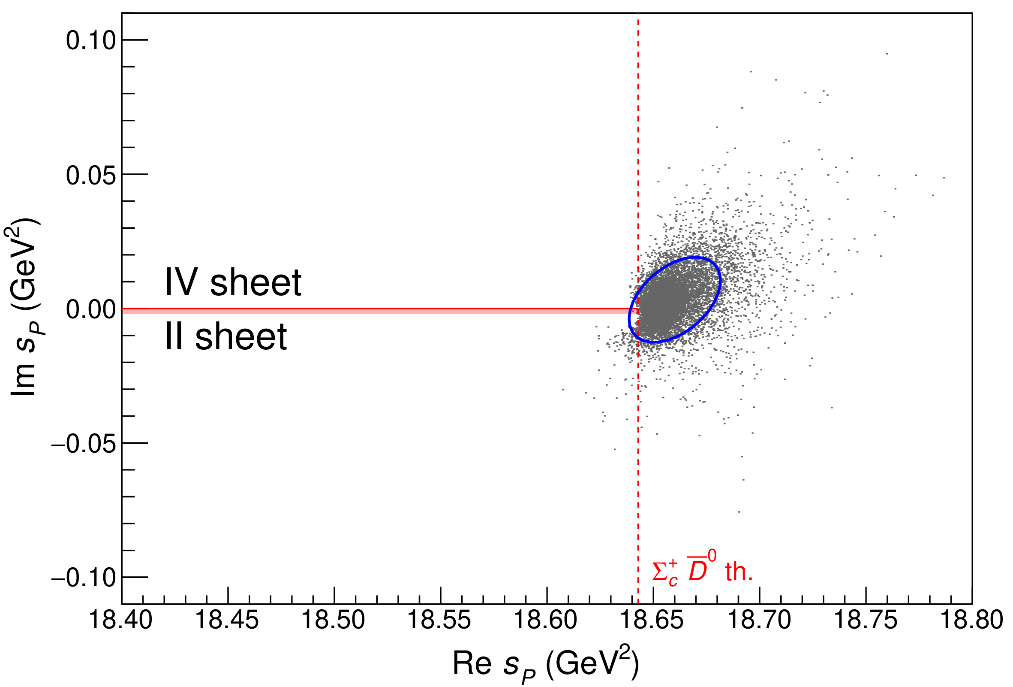 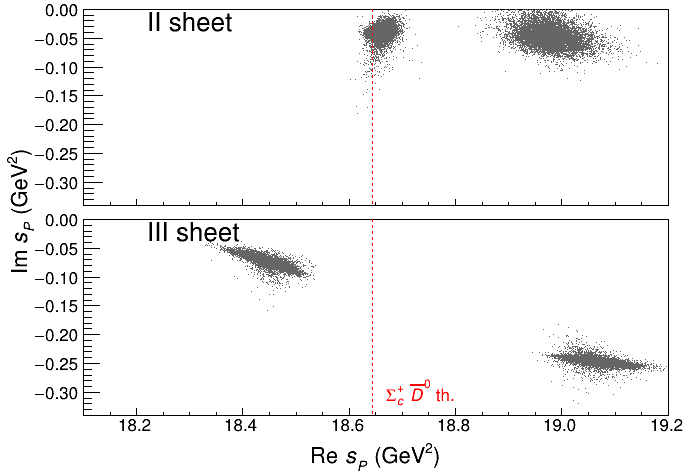 Points to a virtual state
Doesn’t point to a resonance
A. Pilloni – Photoproduction and the nature of XYZ states
36
[Speaker Notes: 2 slides su Zc, a Bes e a Belle
2 slide su tetraquark model: dall’hamiltoniana di Jaffe al calcolo delle masse
1 slide su molecular models, dove sono i carichi? (non in Tornqvist, si in Hanhart, vedere Braaten, citare Nefediev)
2 slides su decay channels, dove si dovrebbe vedere, e a seconda del modello, vedere qualche plot
1 slide su Y(4260), tetraquark? C’è lo strano (si vede la f0)
1 slide su Zc a cleo (anche il neutro)]
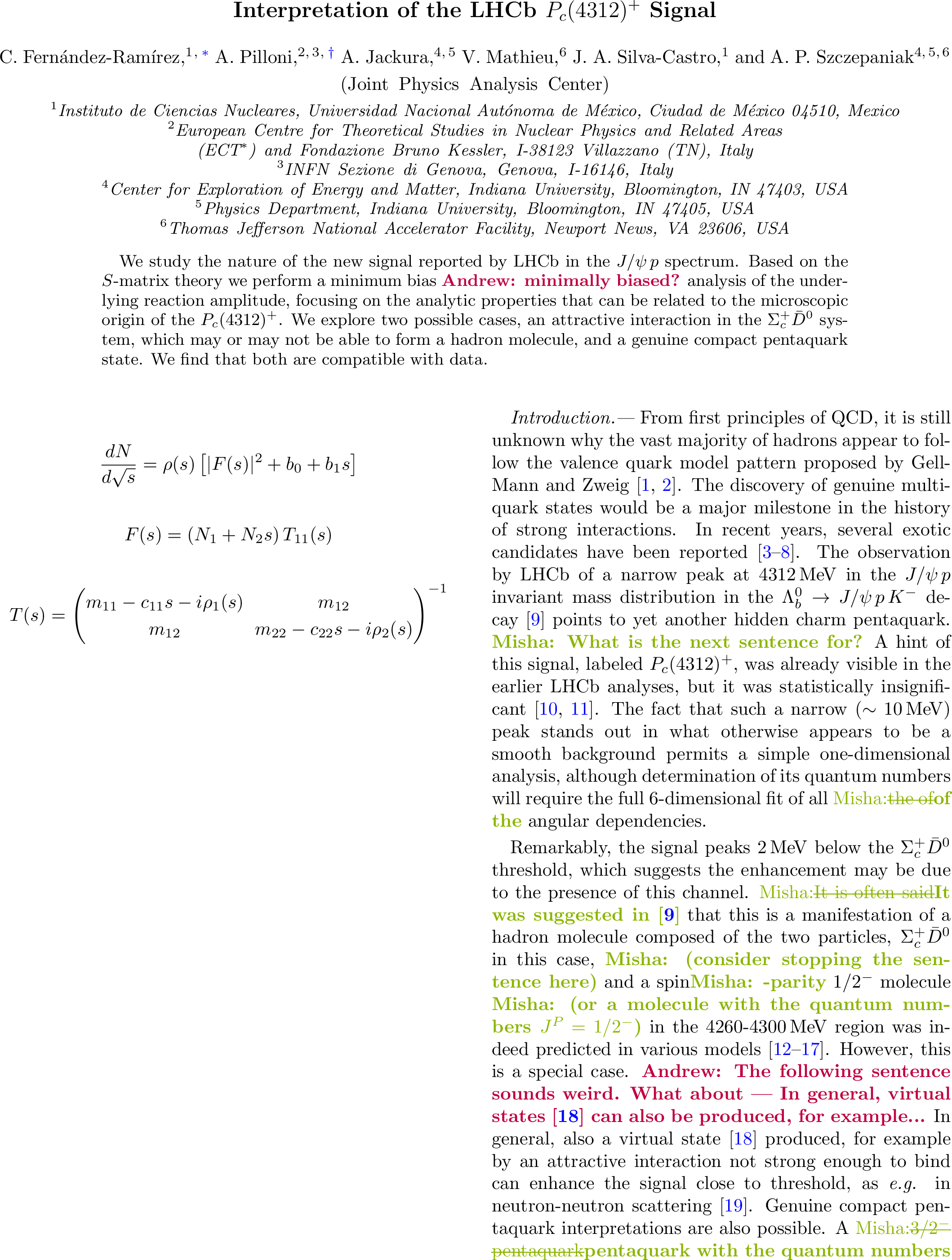 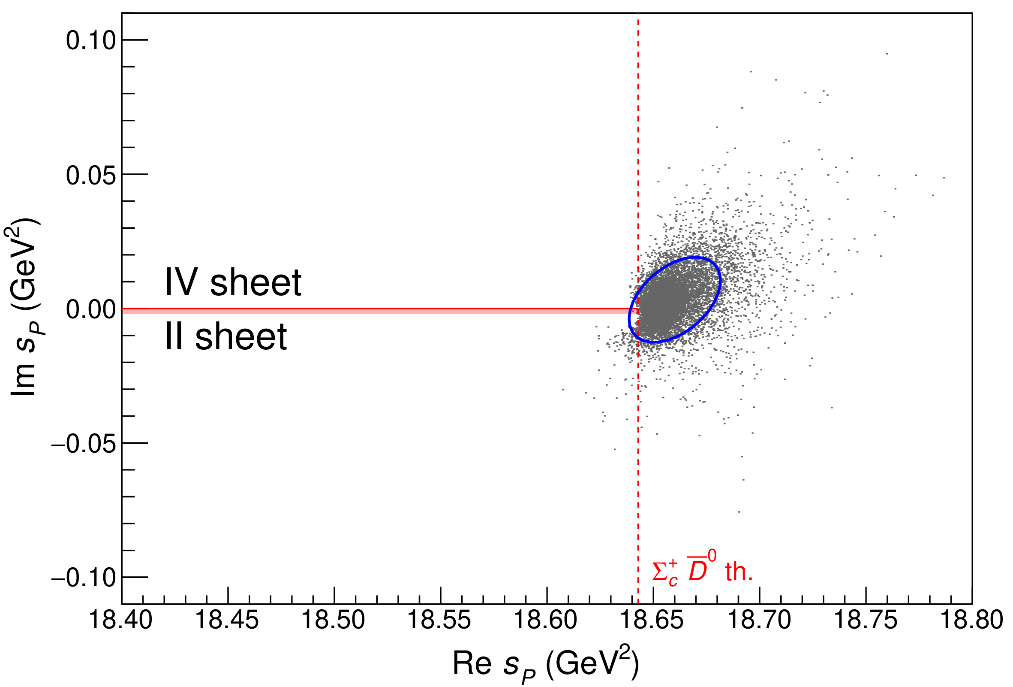 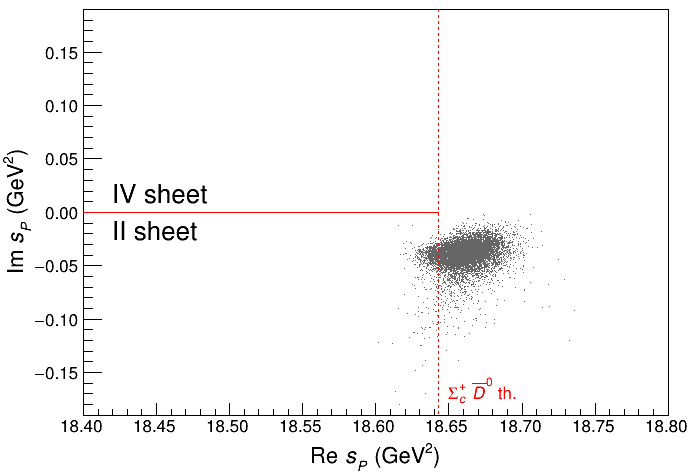 Doesn’t point to a resonance
Points to a virtual state
A. Pilloni – Photoproduction and the nature of XYZ states
37
[Speaker Notes: 2 slides su Zc, a Bes e a Belle
2 slide su tetraquark model: dall’hamiltoniana di Jaffe al calcolo delle masse
1 slide su molecular models, dove sono i carichi? (non in Tornqvist, si in Hanhart, vedere Braaten, citare Nefediev)
2 slides su decay channels, dove si dovrebbe vedere, e a seconda del modello, vedere qualche plot
1 slide su Y(4260), tetraquark? C’è lo strano (si vede la f0)
1 slide su Zc a cleo (anche il neutro)]